La Responsabilité Sociétale 
au service 
des collectivités territoriales
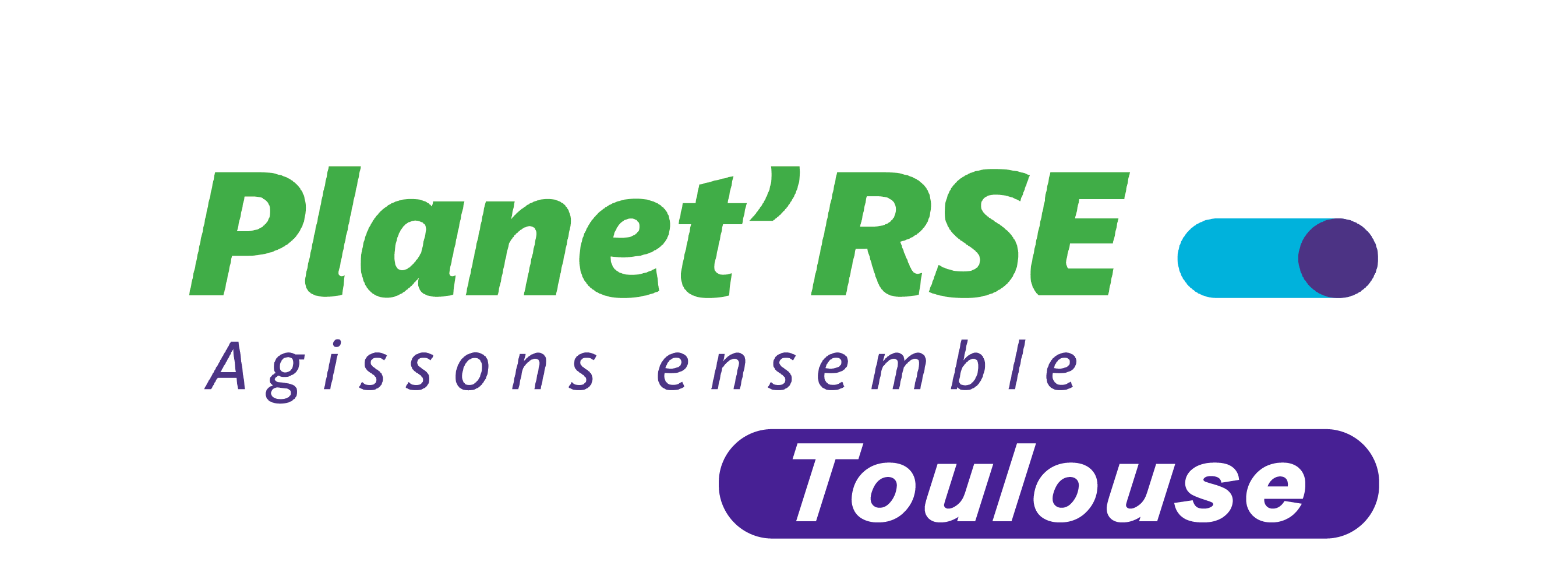 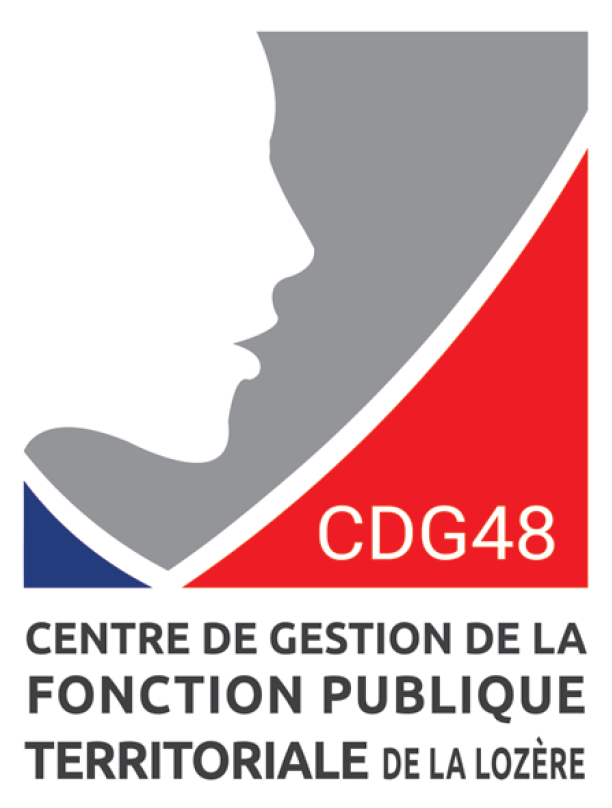 Thierry Faba
Daniel Luciani
Association PLANET’RSE TOULOUSE – 11 Bd des Récollets 31078 Toulouse Cedex 4
Site : https://www.planetrse-toulouse.org 
Mail : contact@planetrse-toulouse.org - Thierry FABA : 06 72 28 83 18
1
La responsabilité Sociétale - historique
La dimension  éthique
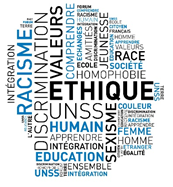 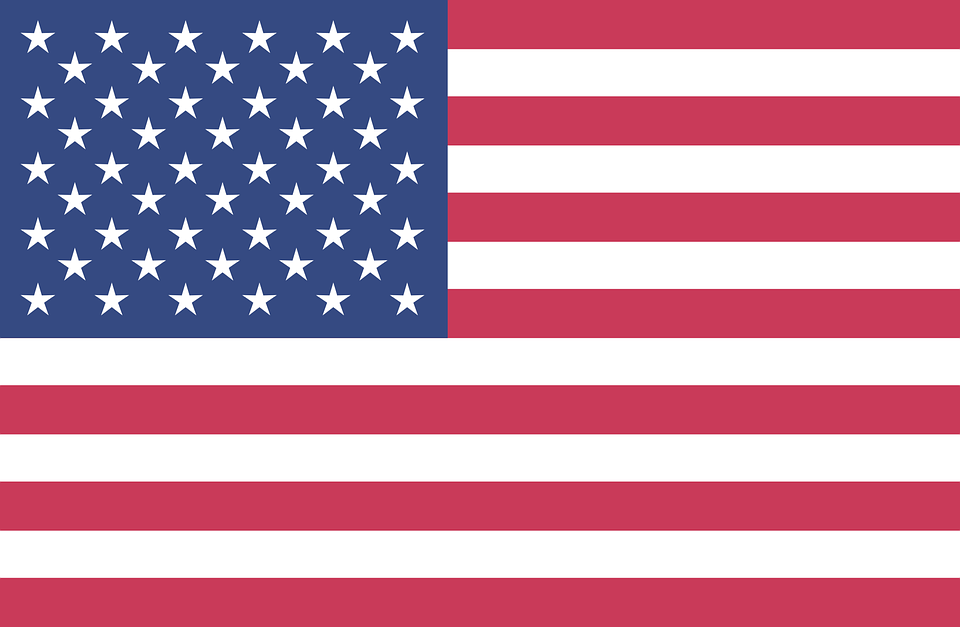 Travaux de Howard Bowen, économiste, 1953
Vertus >< Obligations
Volontariat >< Réglementation
La dimension  « parties prenantes »
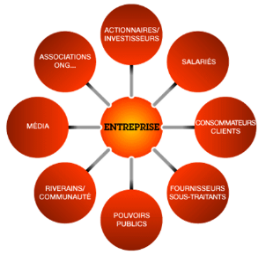 Opposition Friedman >< Freeman
Le profit pour les actionnaires ne peut plus être la finalité d’une organisation
La dimension  « Développement Durable »
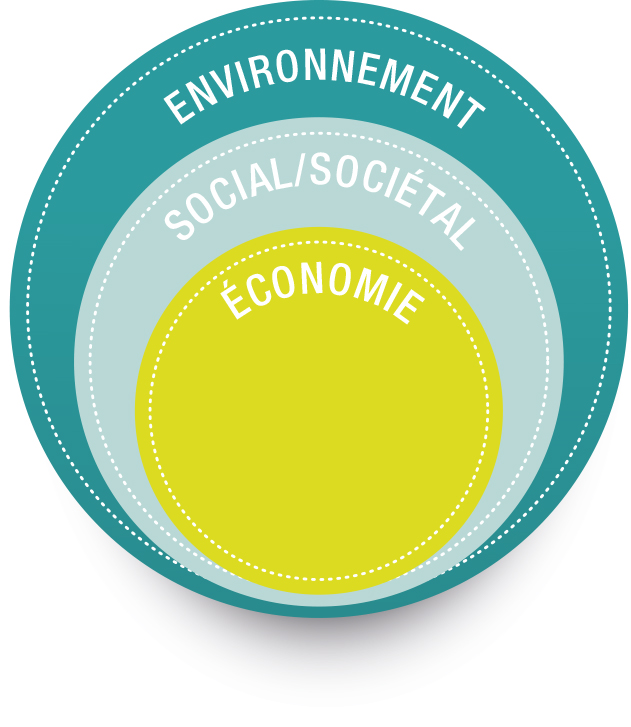 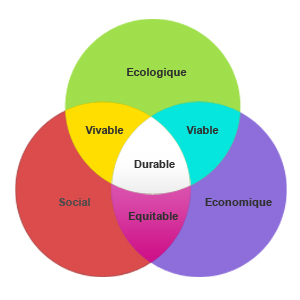 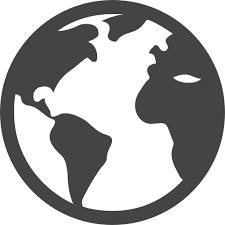 Les limites de croissance (club de Rome 1972)
Rapport Brundtland 1987
People / Planet / Profit
2
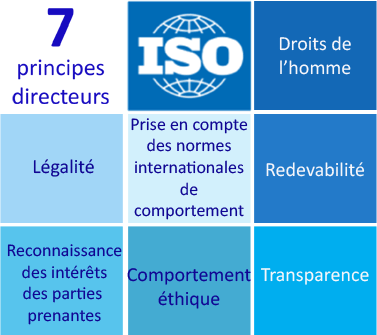 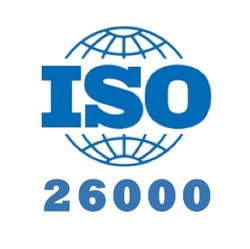 La gouvernance des organisations
Les droits de l’Homme
7 Questions Centrales
Les relations et conditions de travail
Une vision holistique et transverse aux QC
L’environnement
La loyauté des pratiques
L’Ethique, la gouvernance, l’environnemental, le social, le sociétal
Les questions relatives aux consommateurs
Les communautés et le développement local
L’économique hors champs de l’Iso 26000, 
abordé dans la mise en œuvre des QC, l’établissement des objectifs et moyens
3
Les limites planétaires
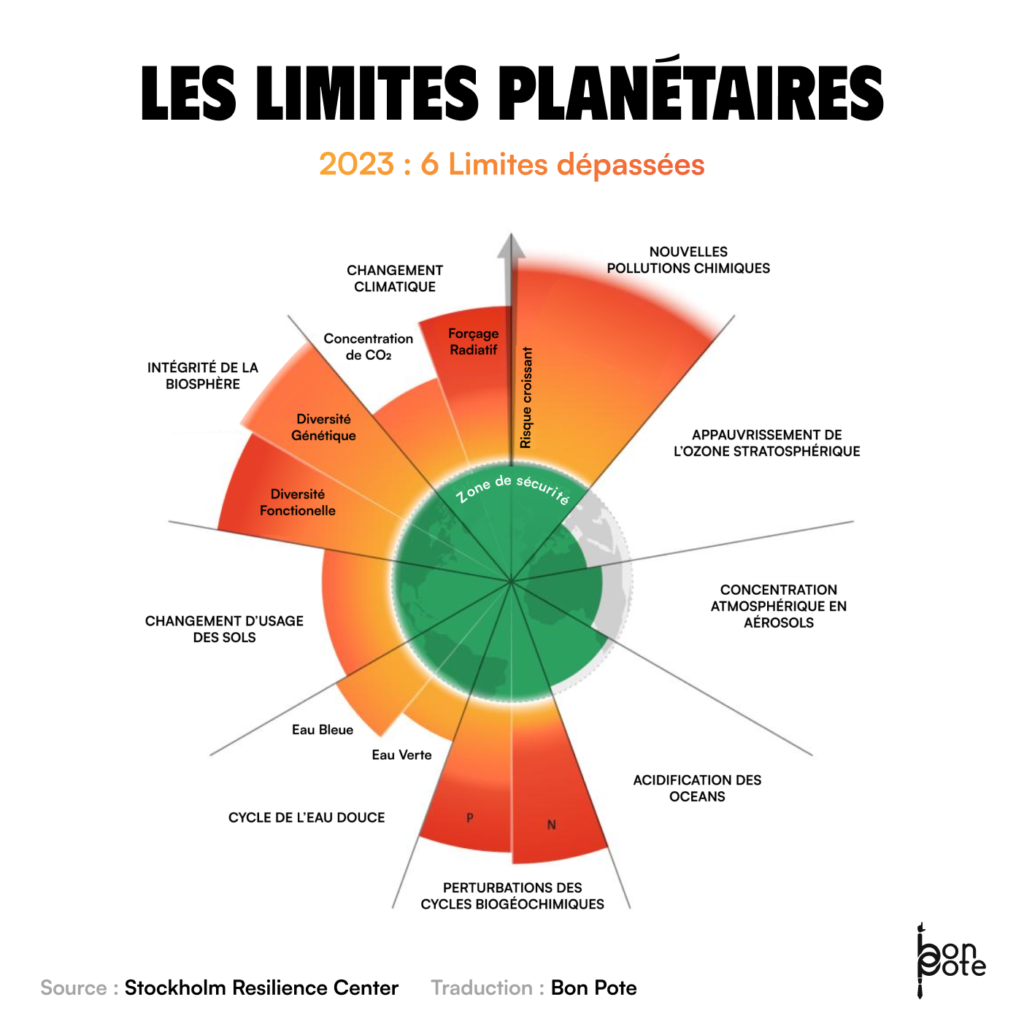 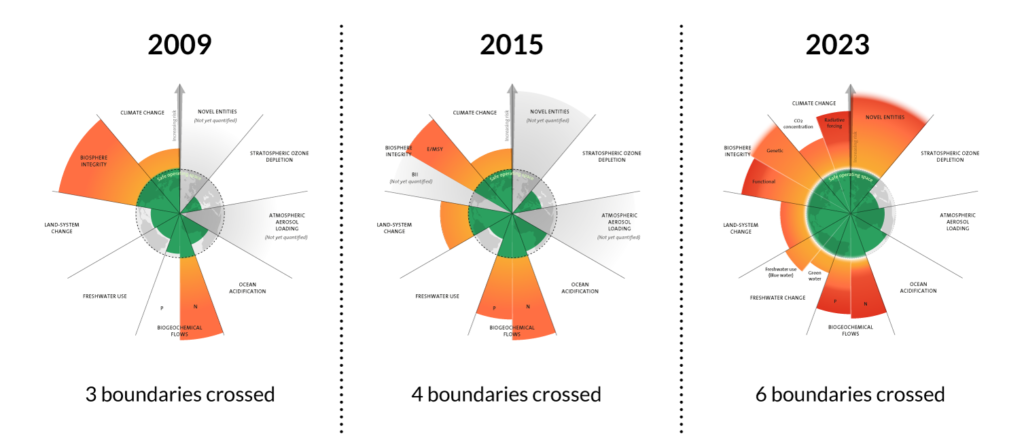 4
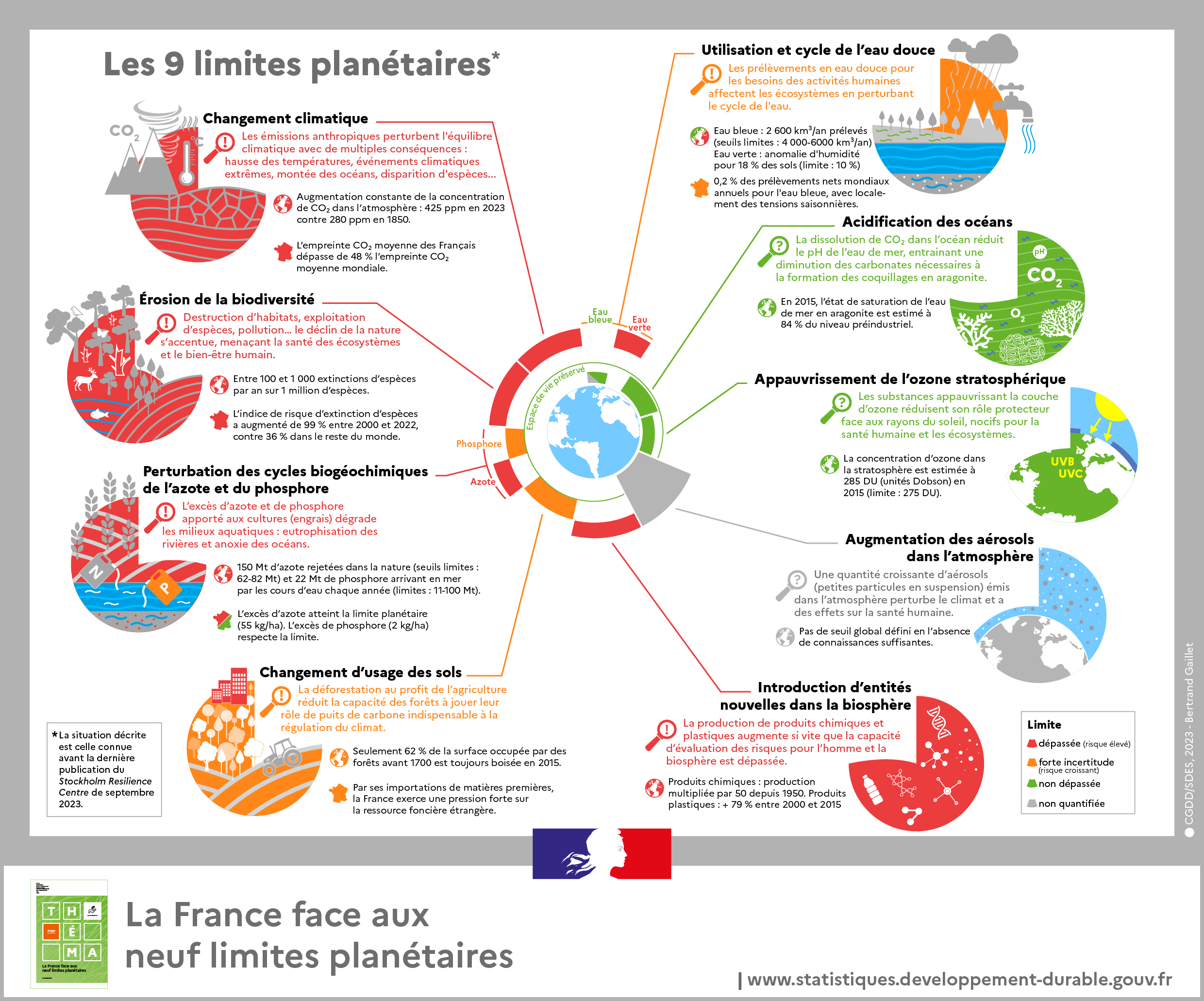 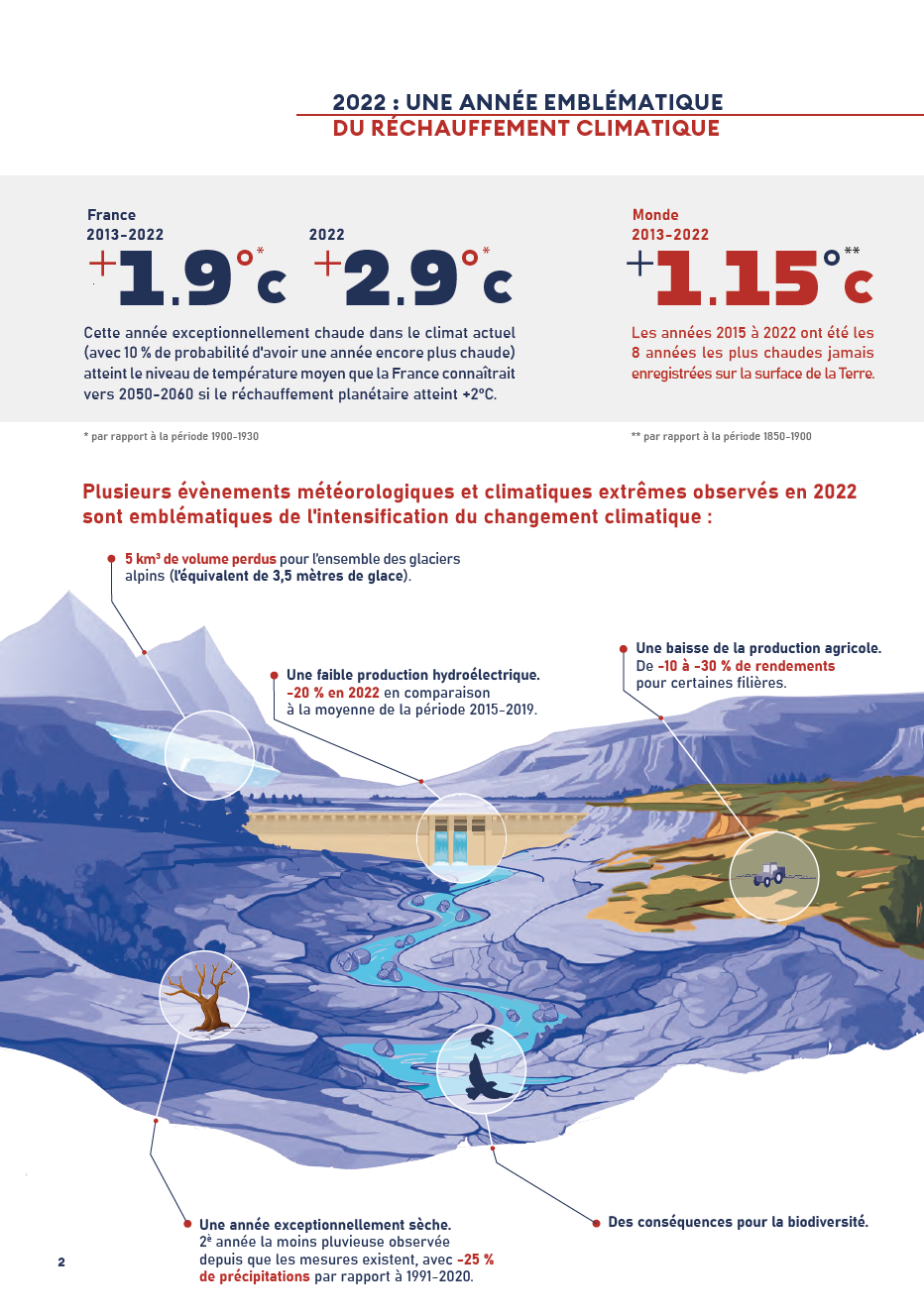 L’enjeu climat
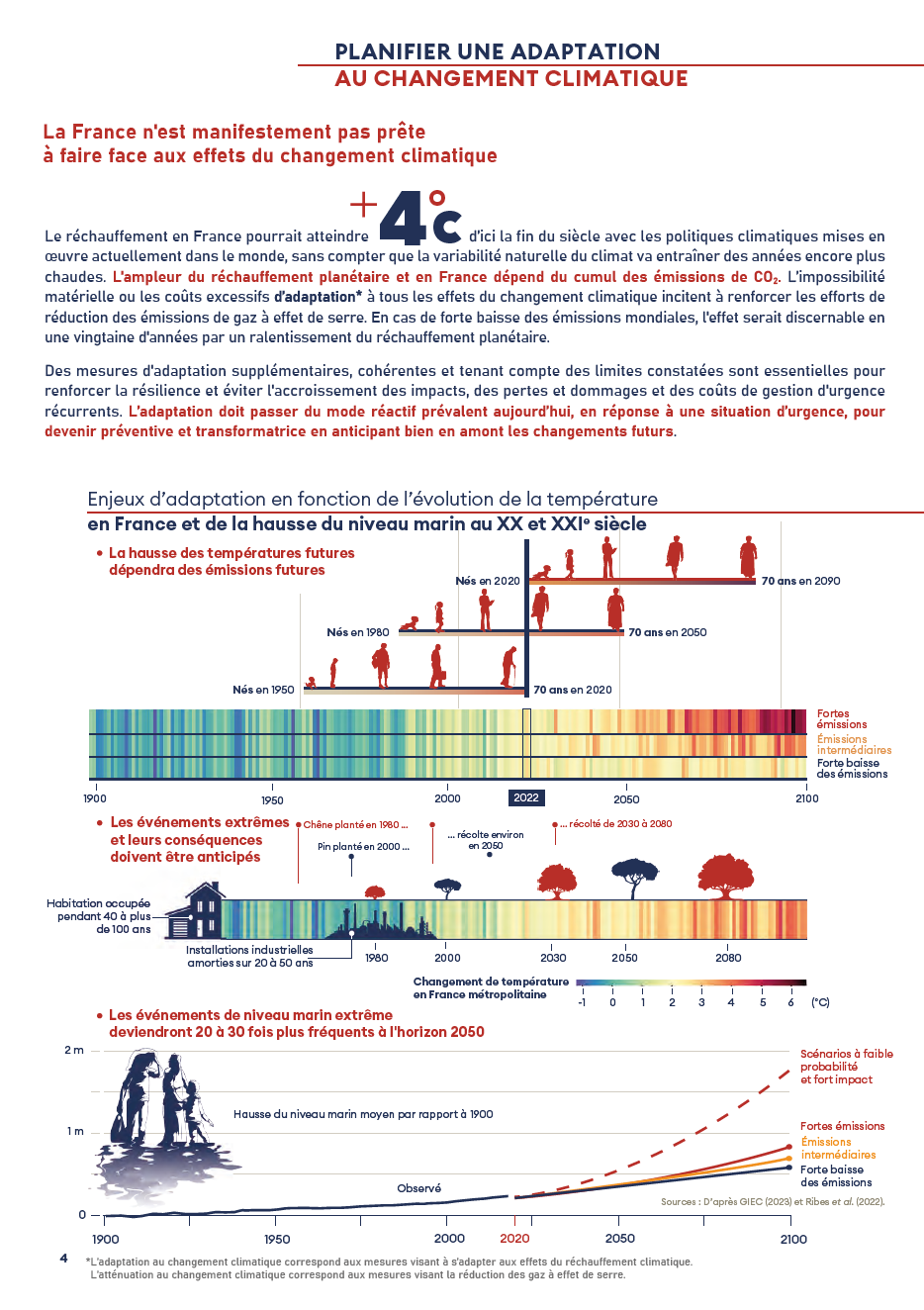 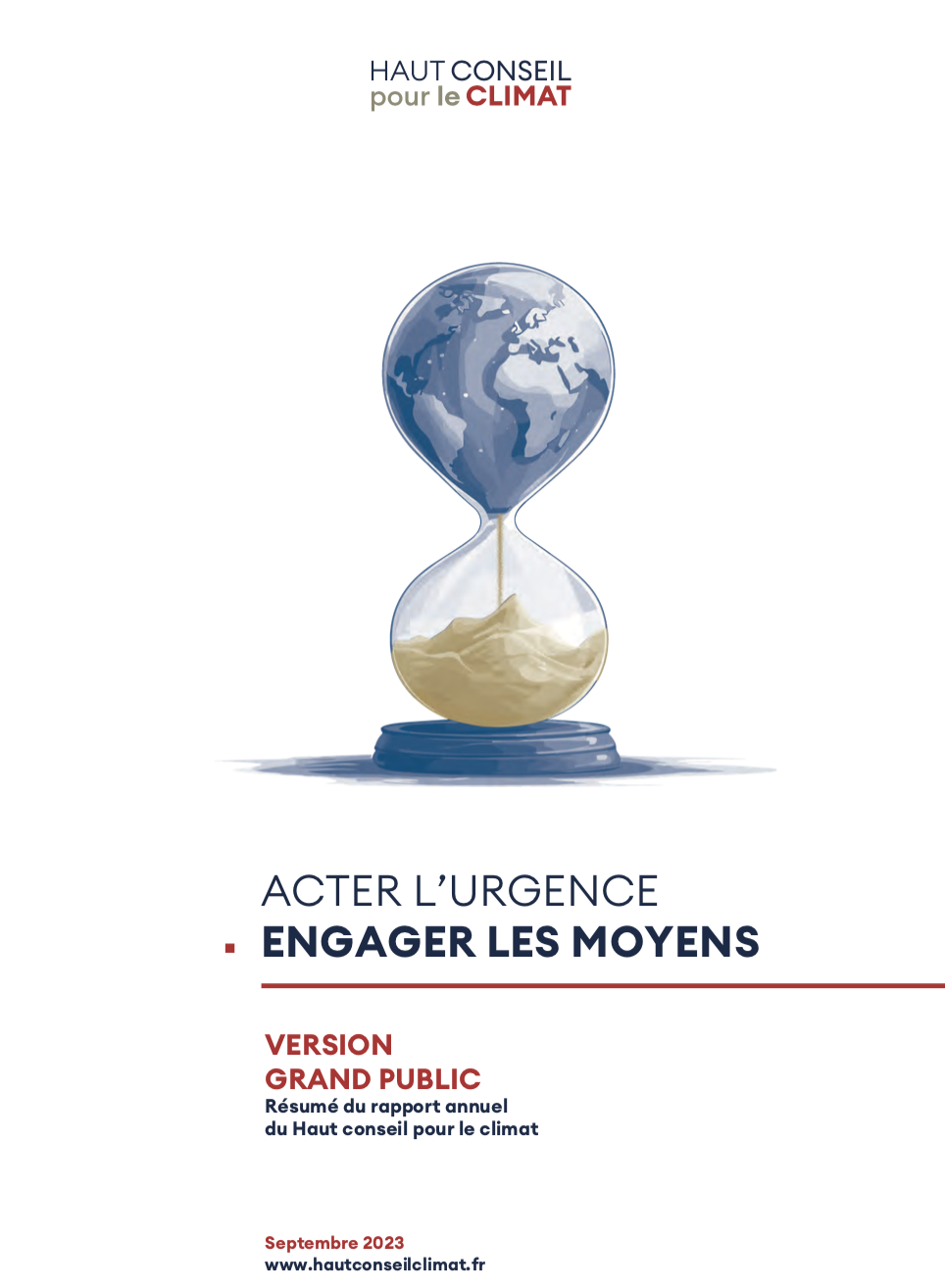 6
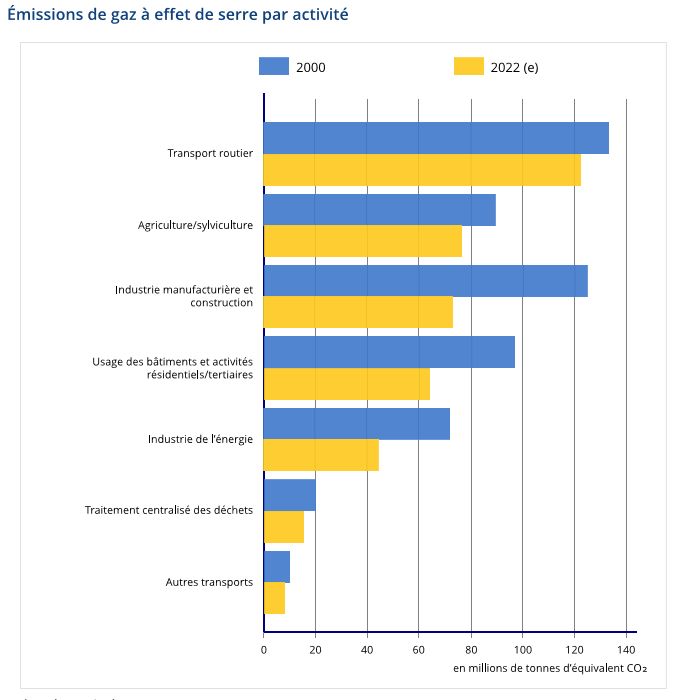 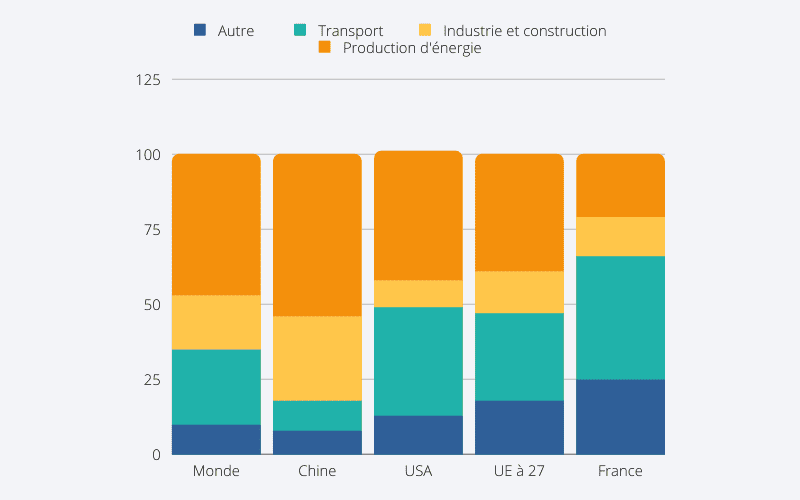 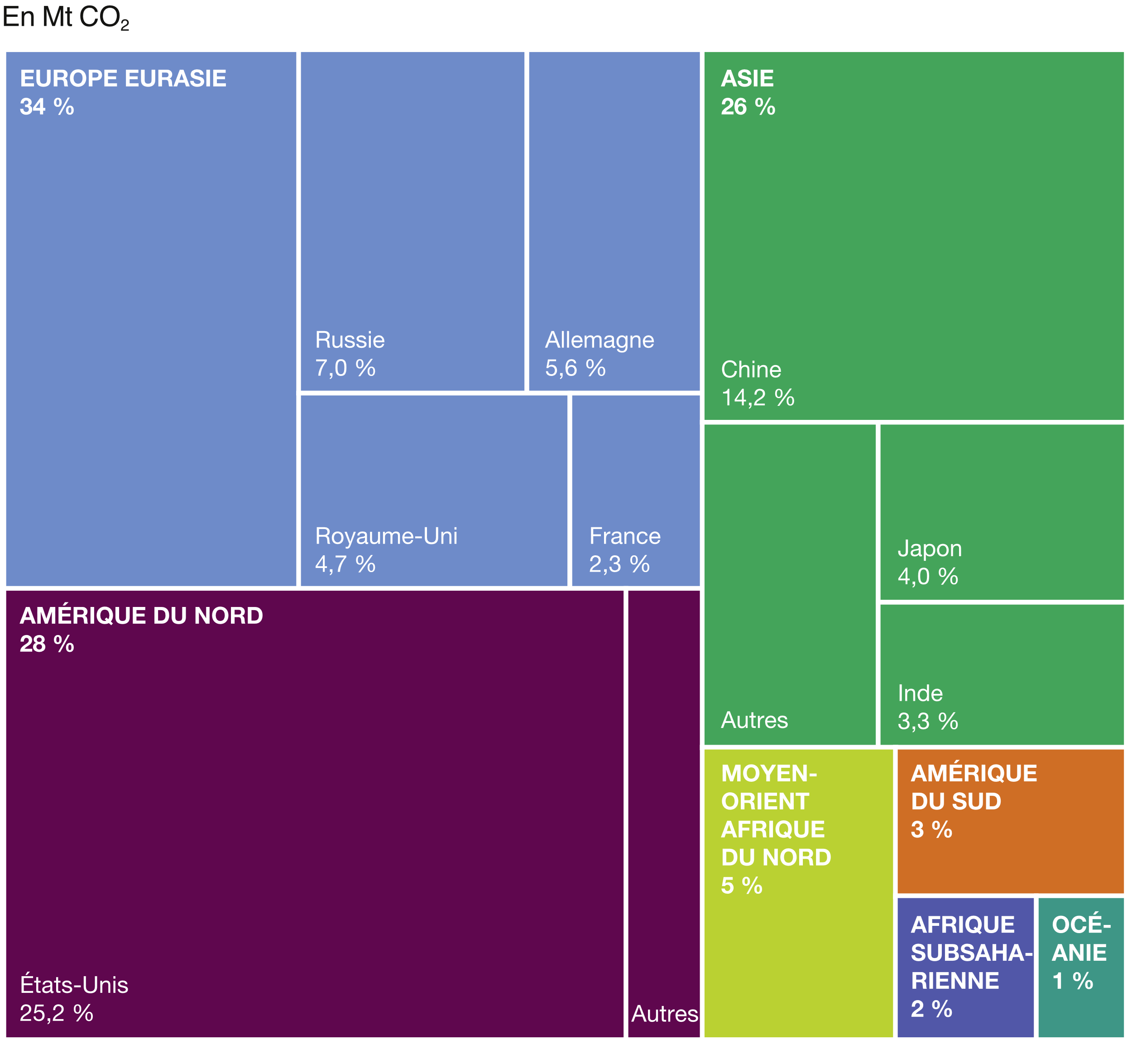 Emissions CO2 cumulées depuis 1750
Source INSEE
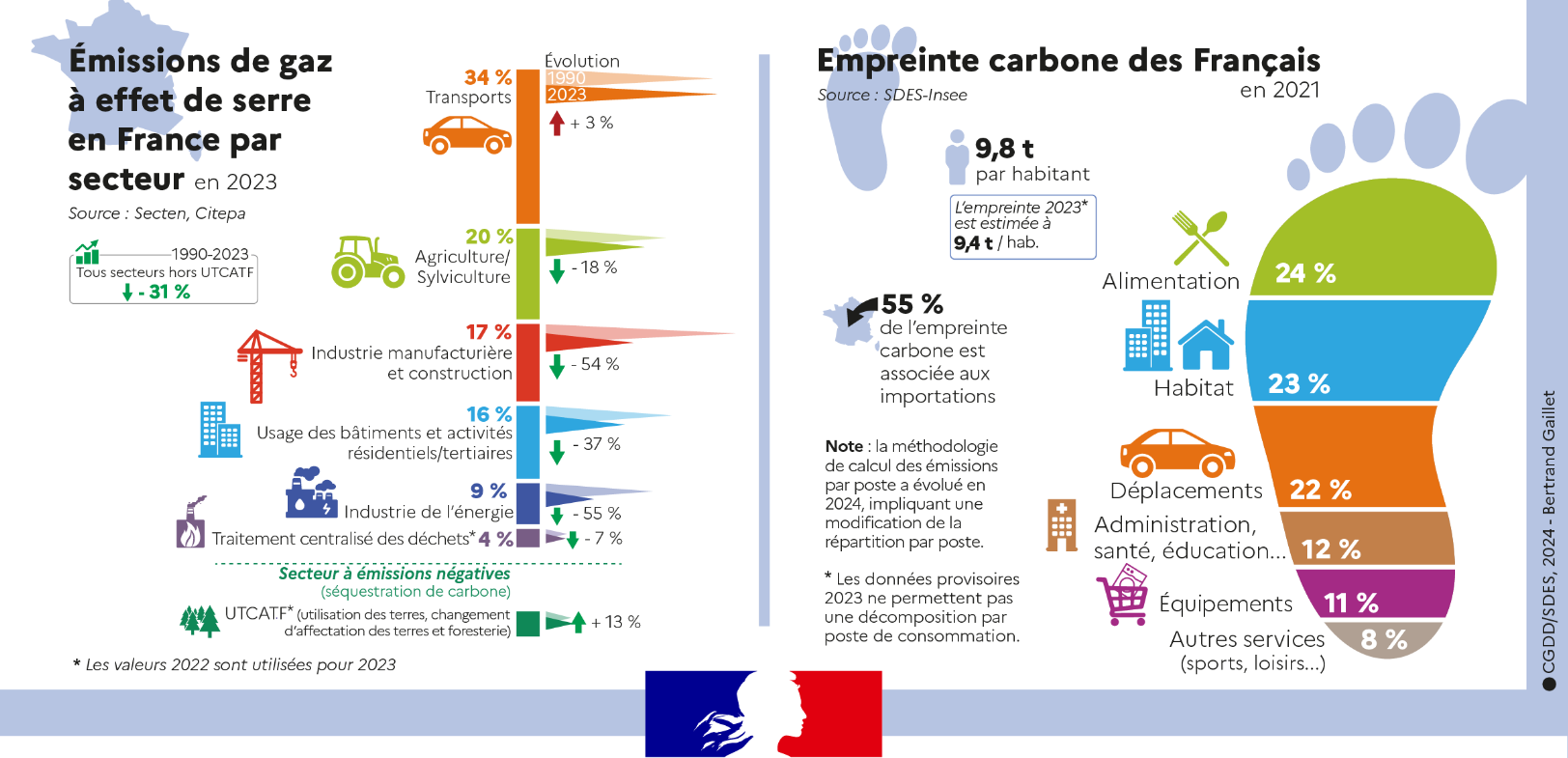 8
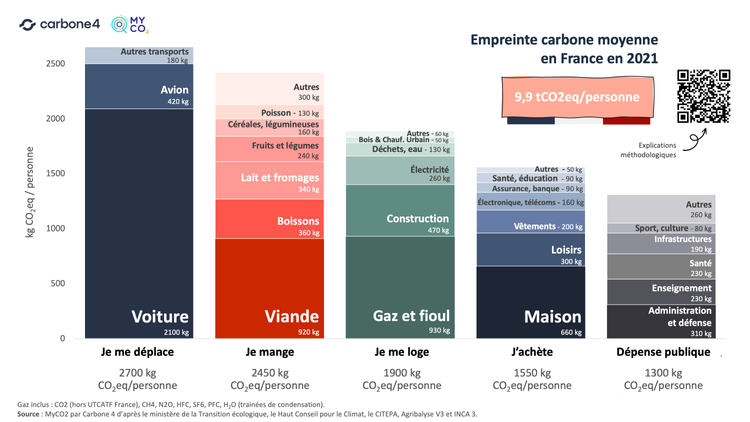 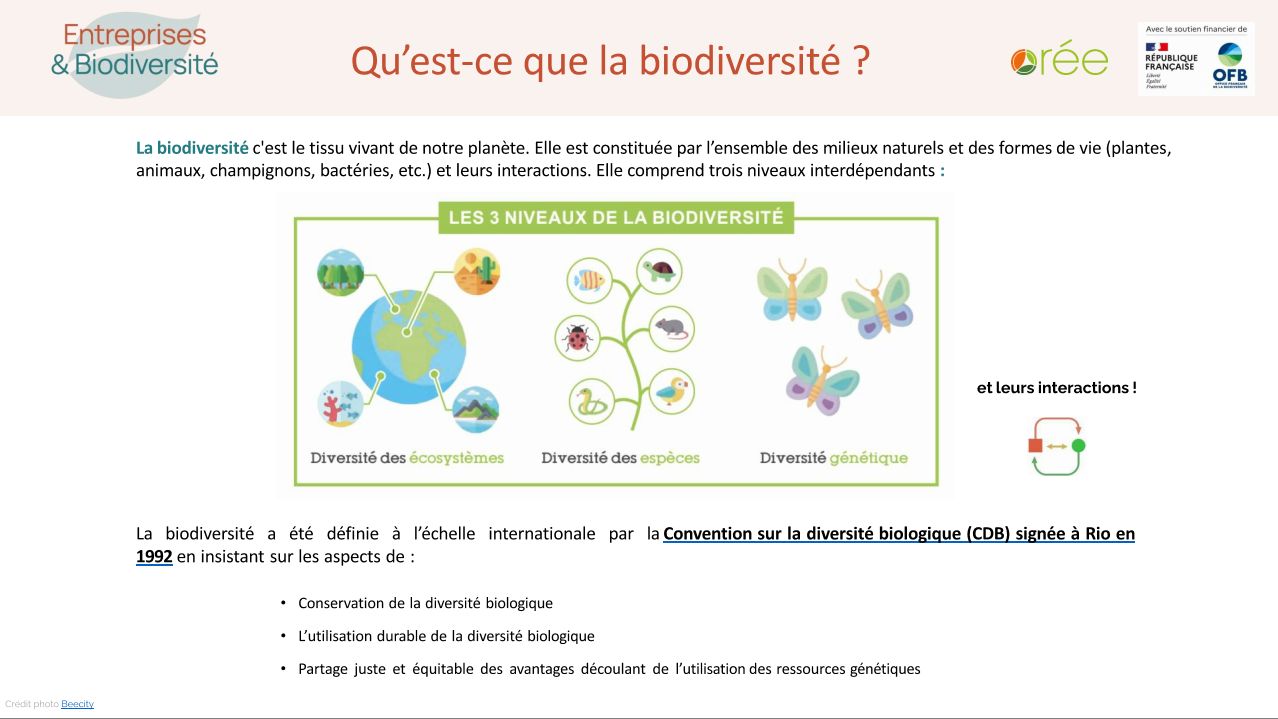 10
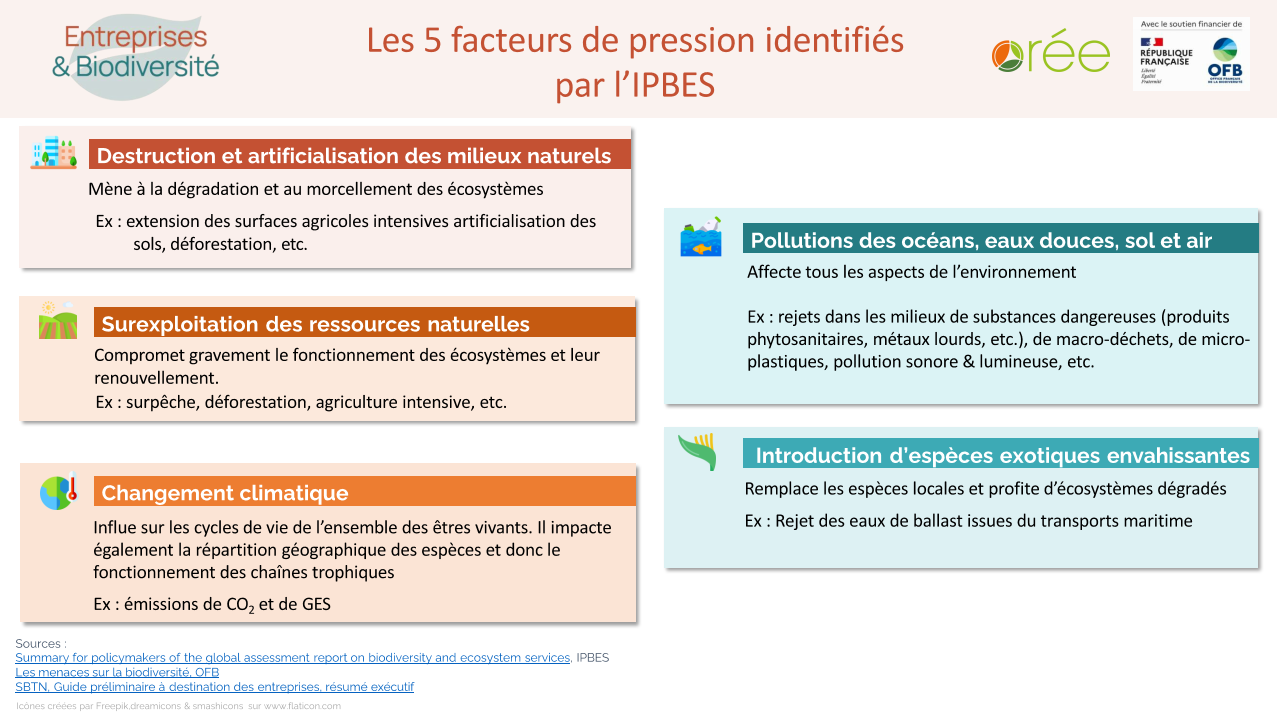 11
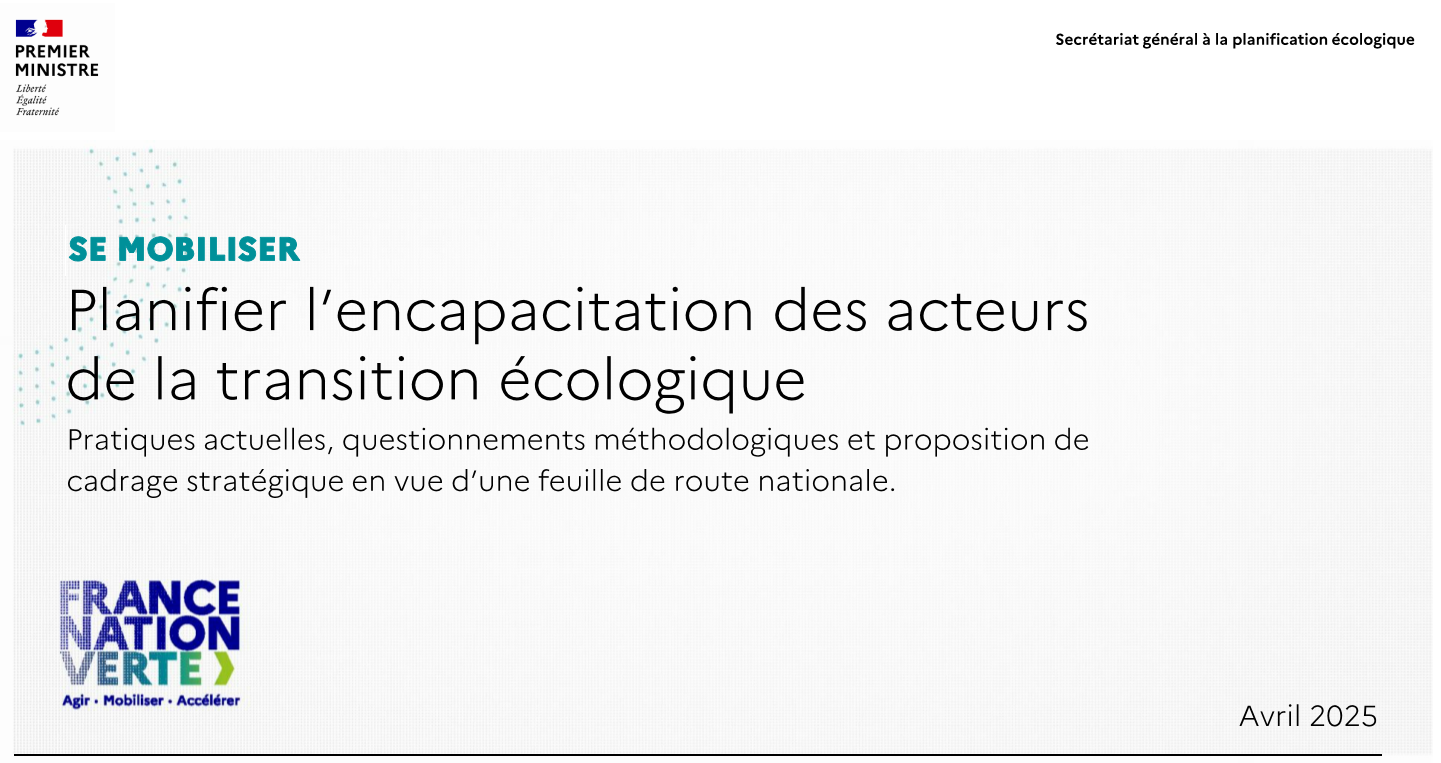 12
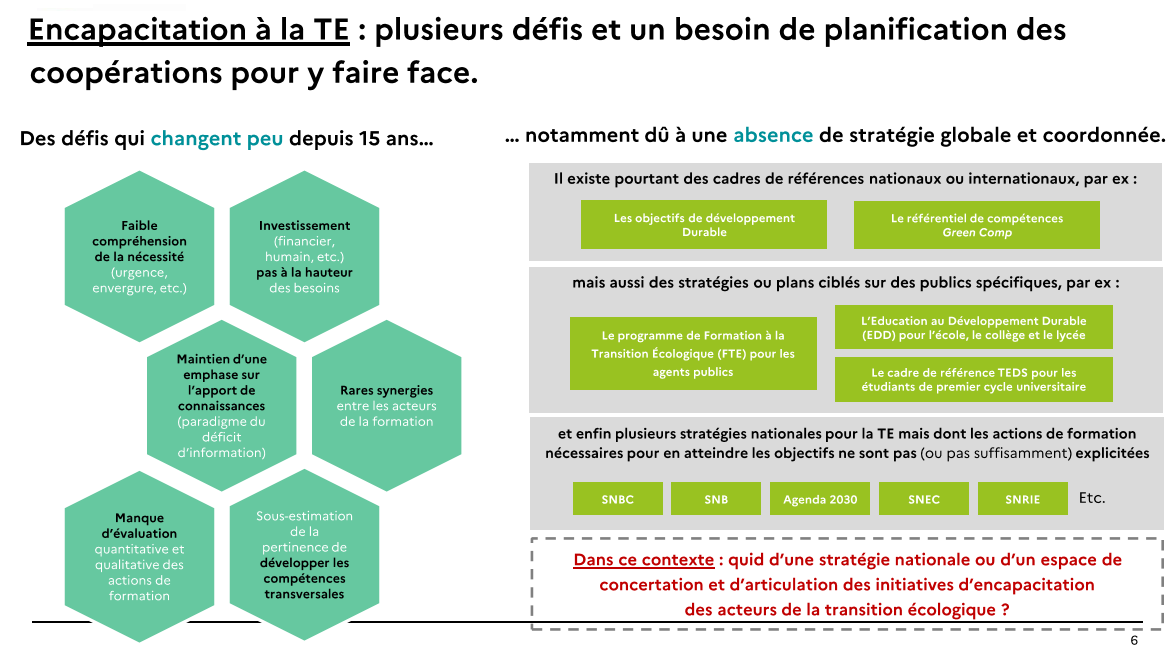 13
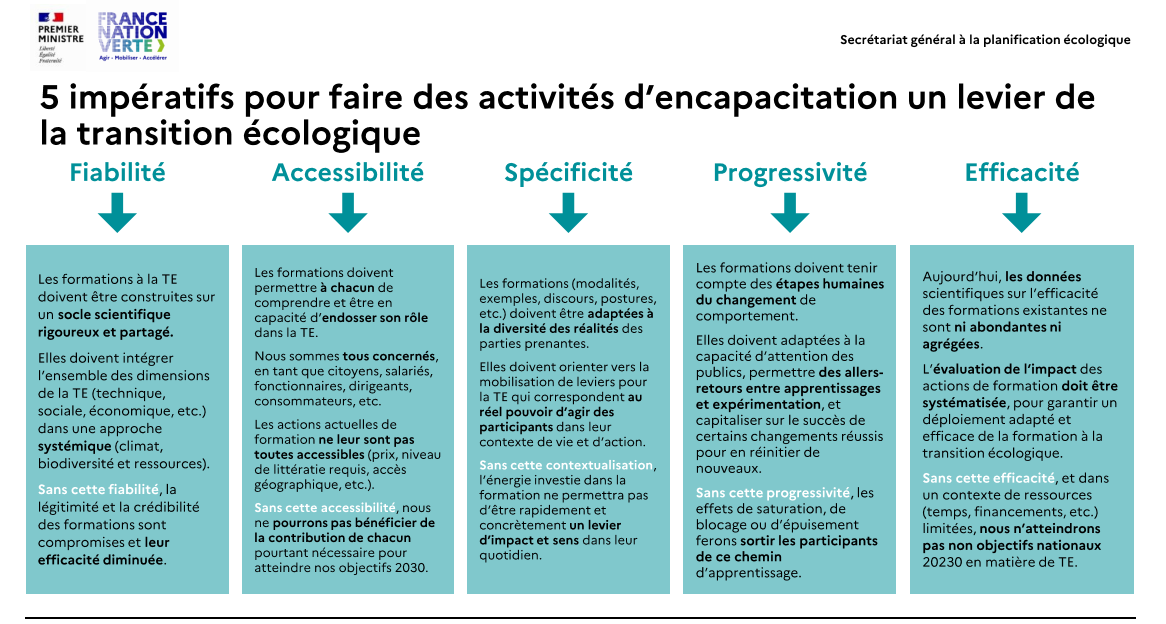 14
La responsabilité Sociétale – aujourd’hui
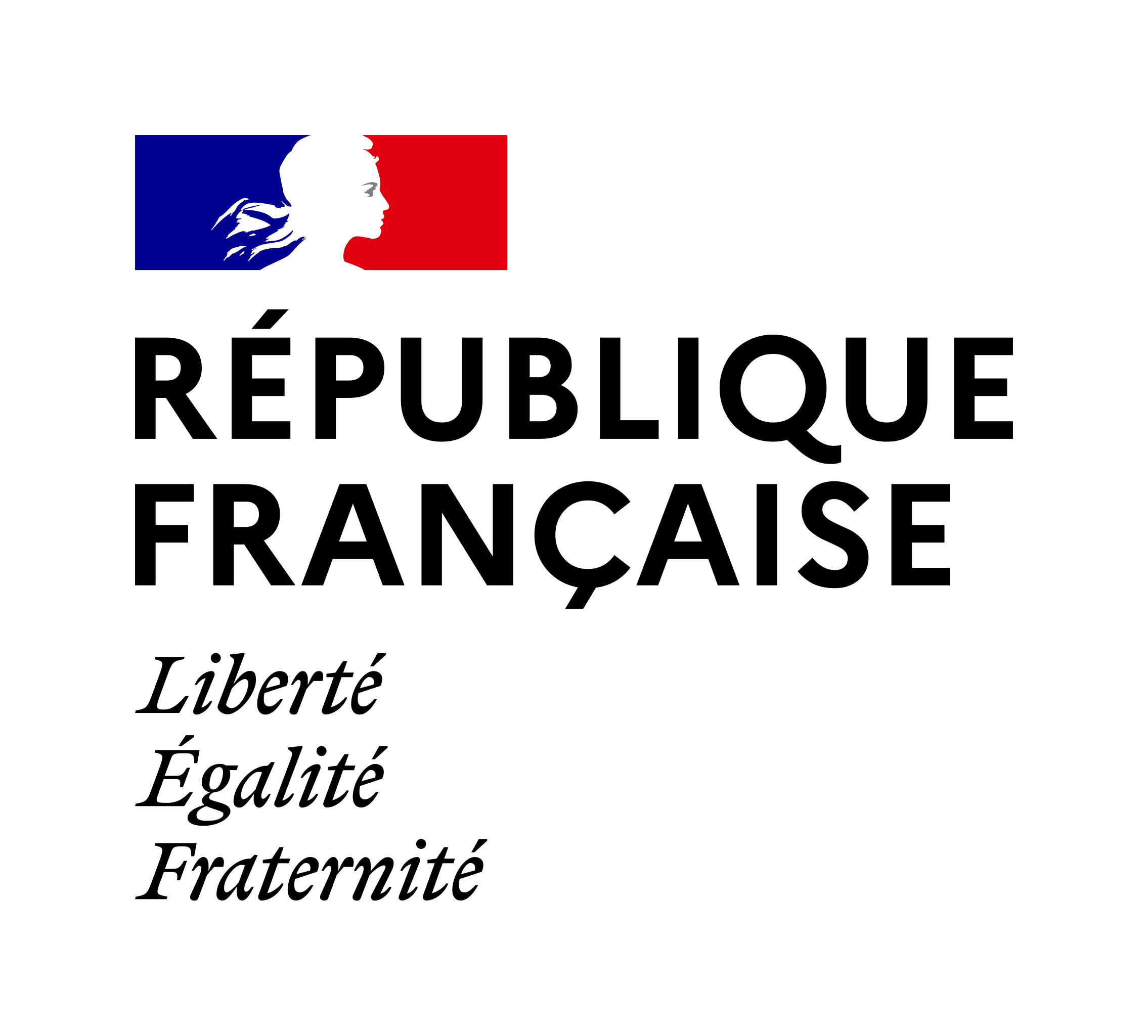 Etat
APPROCHE 
« NORMATIVE »
Collectivités territoriales
2019
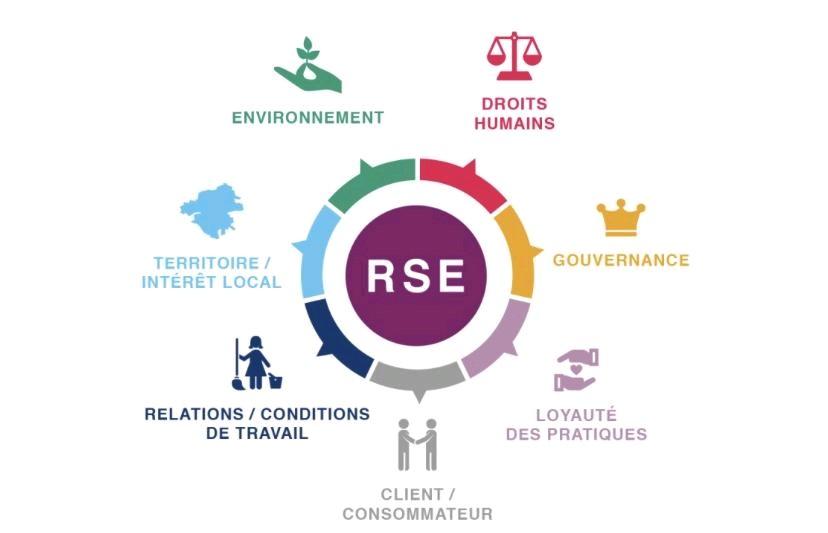 Economie 
Sociale et Solidaire  (ESS)
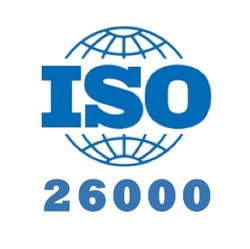 2010
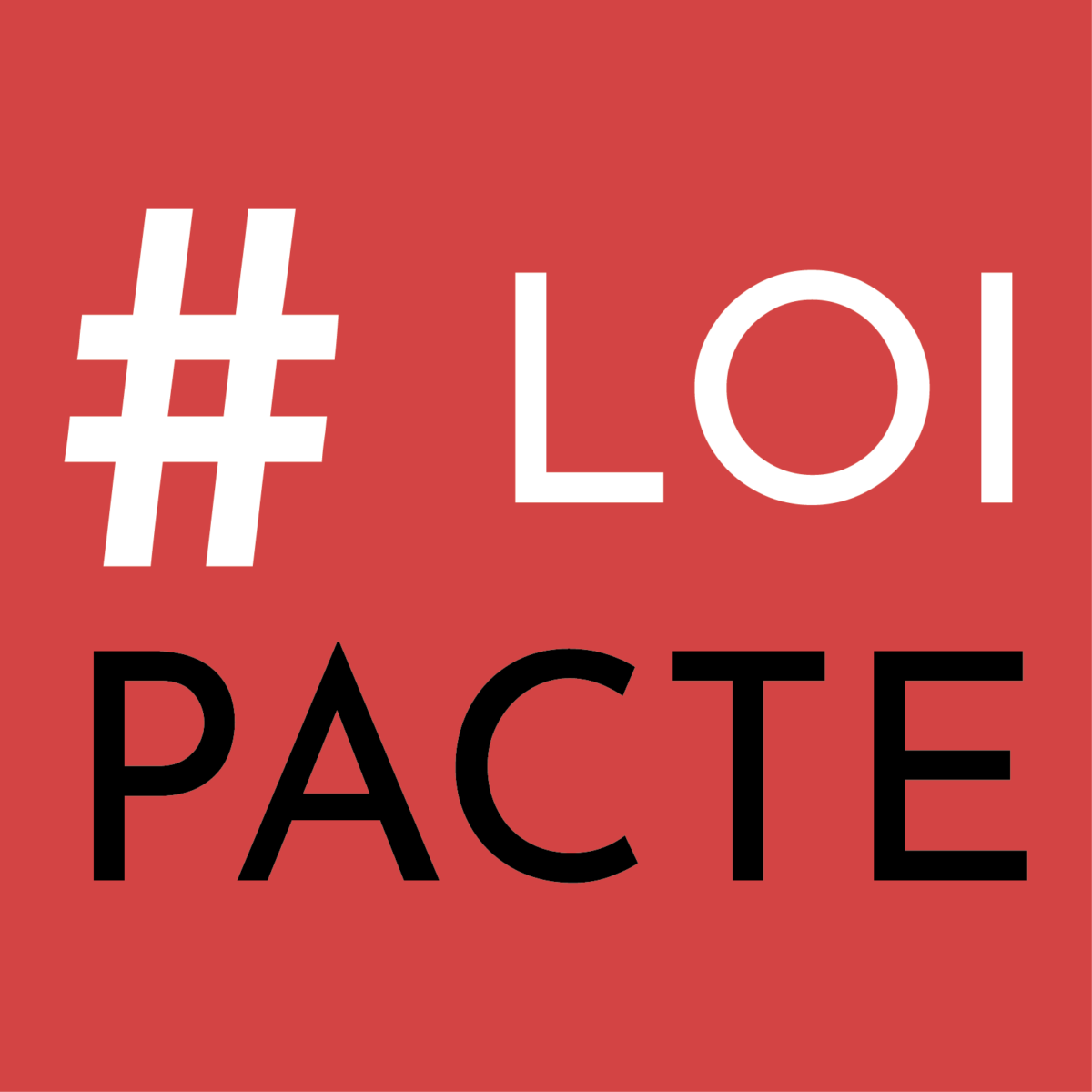 Objet social
Raison d’être
Société à Mission
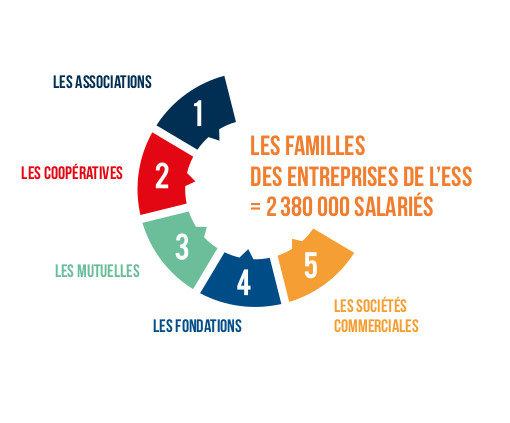 IMPACTS
CSRD
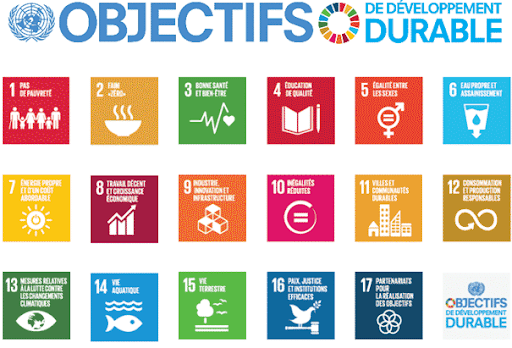 APPROCHE 
« CONTRIBUTIVE »
VSME
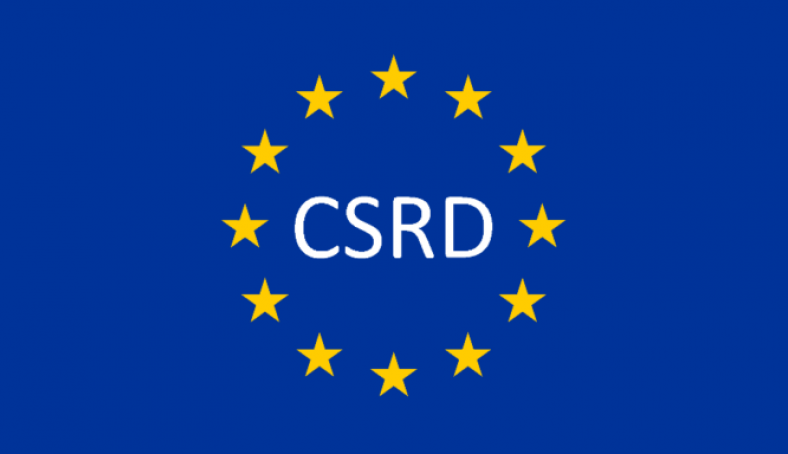 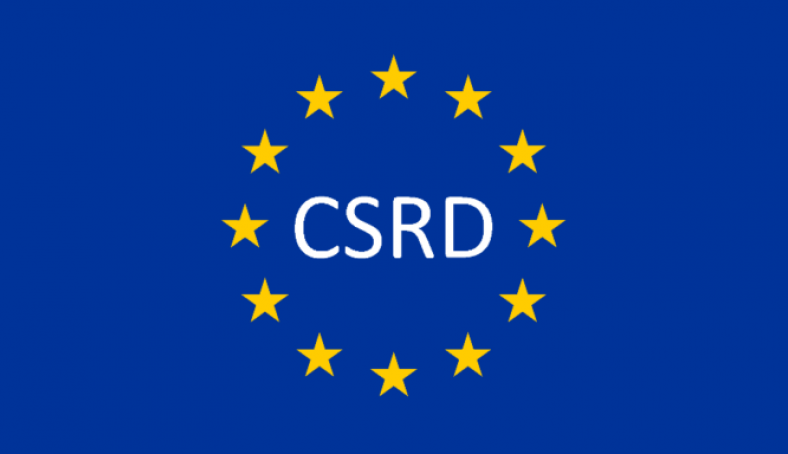 2010
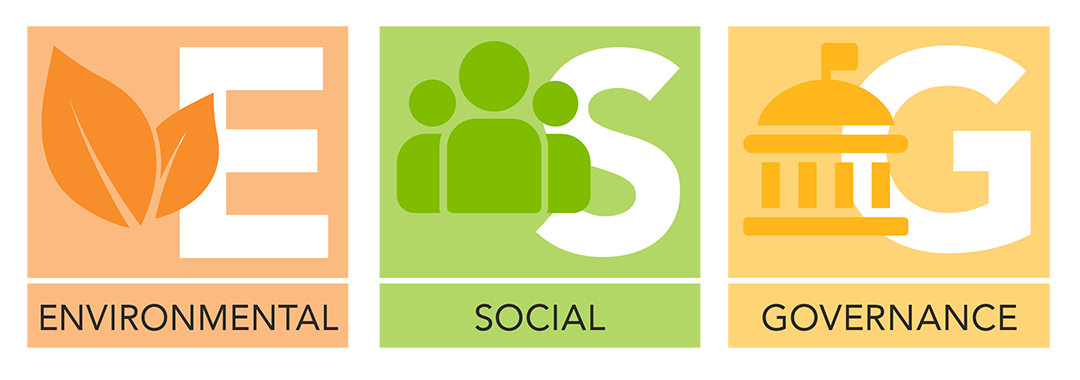 APPROCHE 
« FINANCIERE»
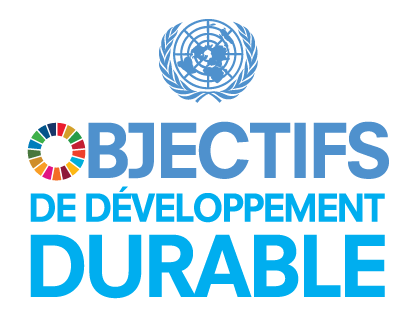 2015
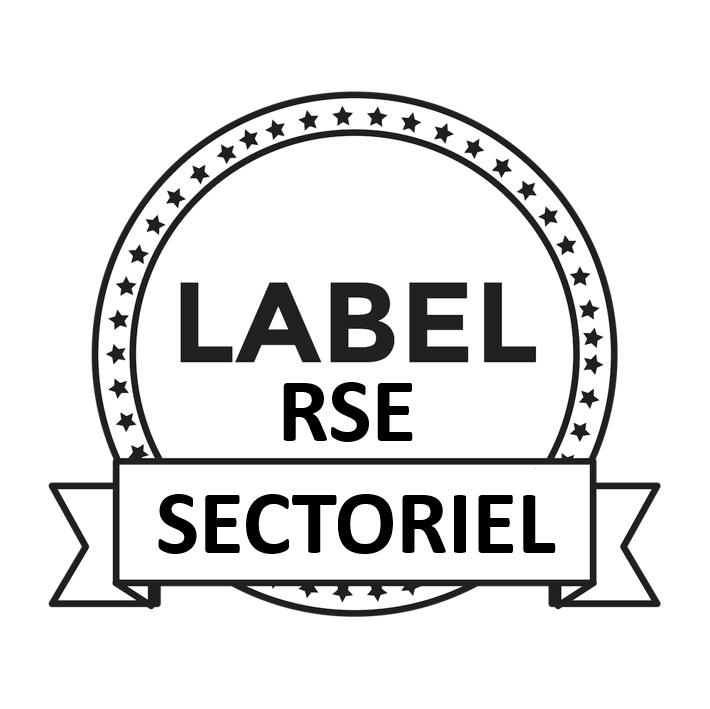 2024
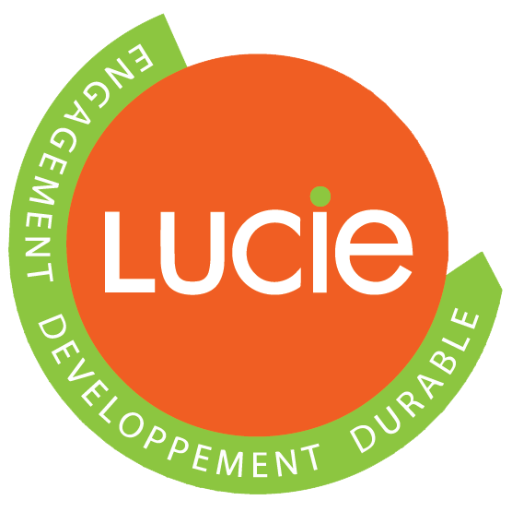 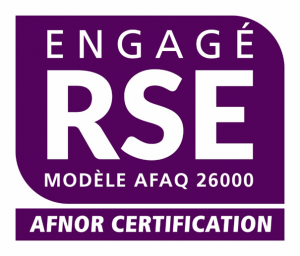 Double Matérialité
LABELS
15
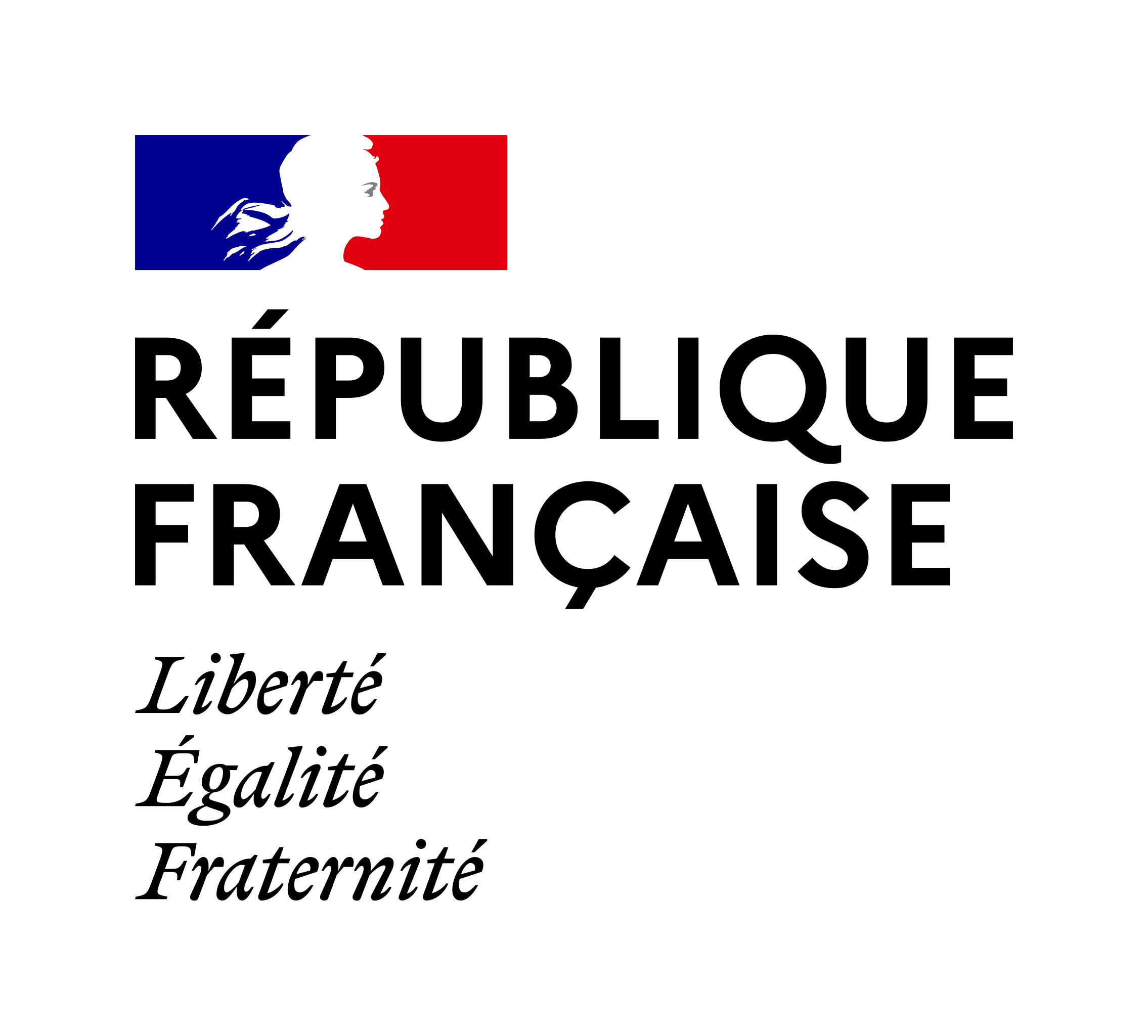 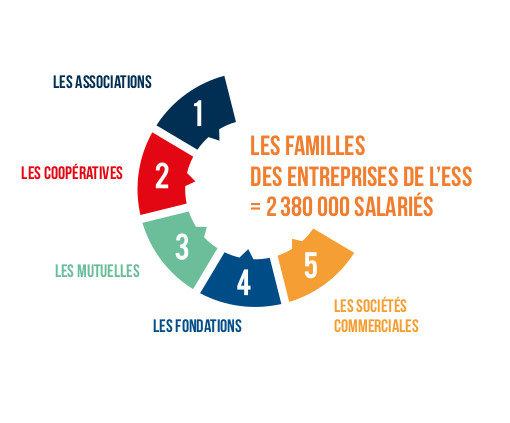 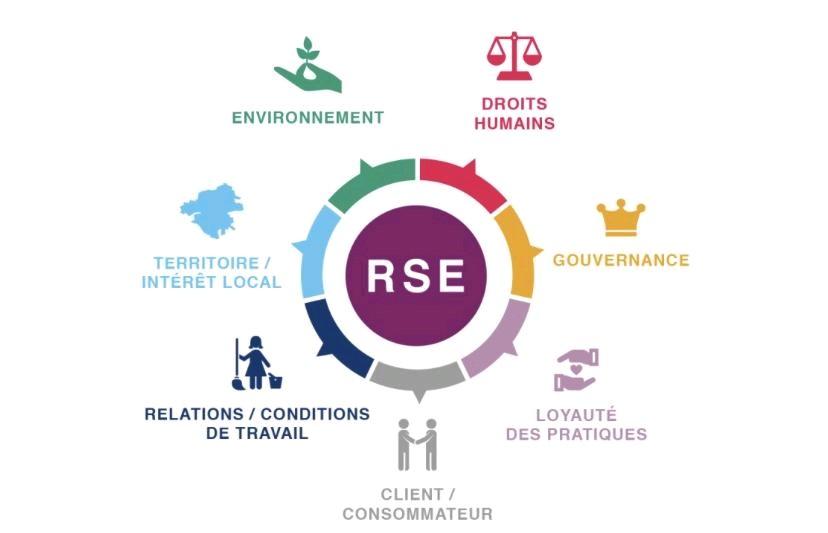 Intérêt Général
Biens 
communs
CSRD
VSME
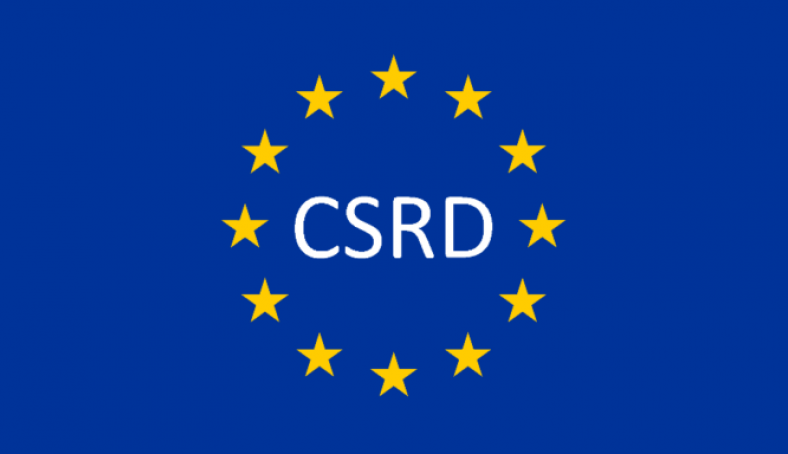 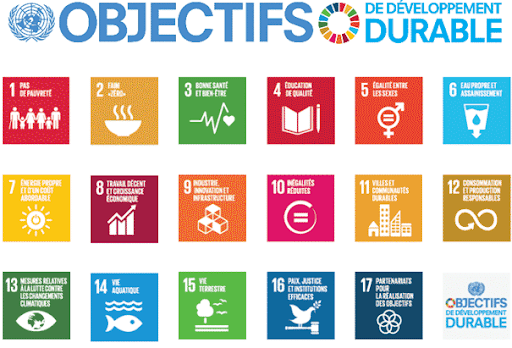 Responsabilité Territoriale
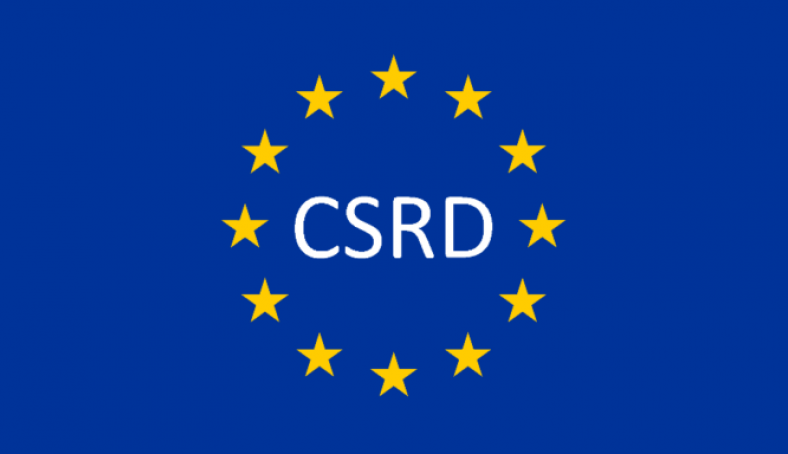 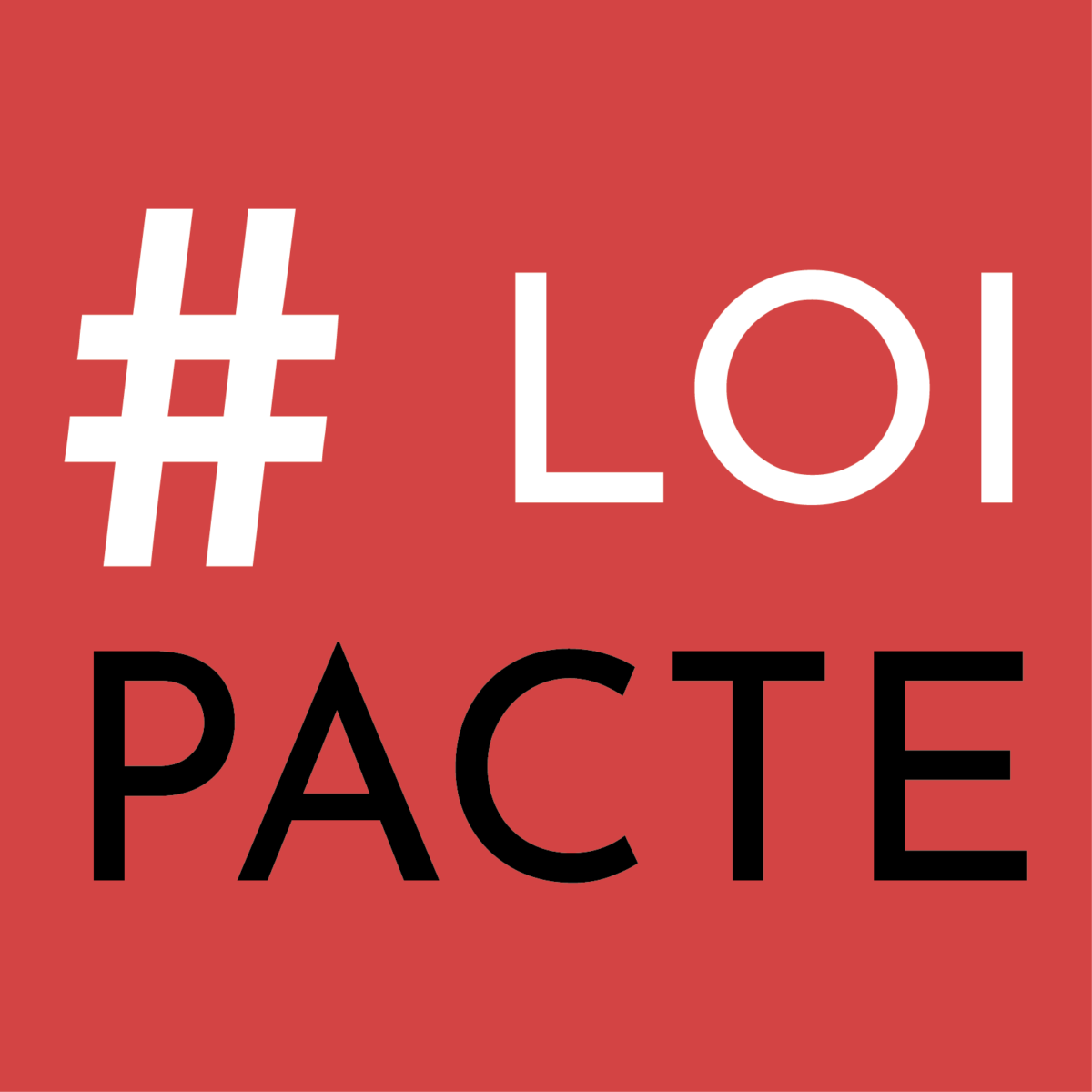 VSME
CSRD
16
La notion d’impact
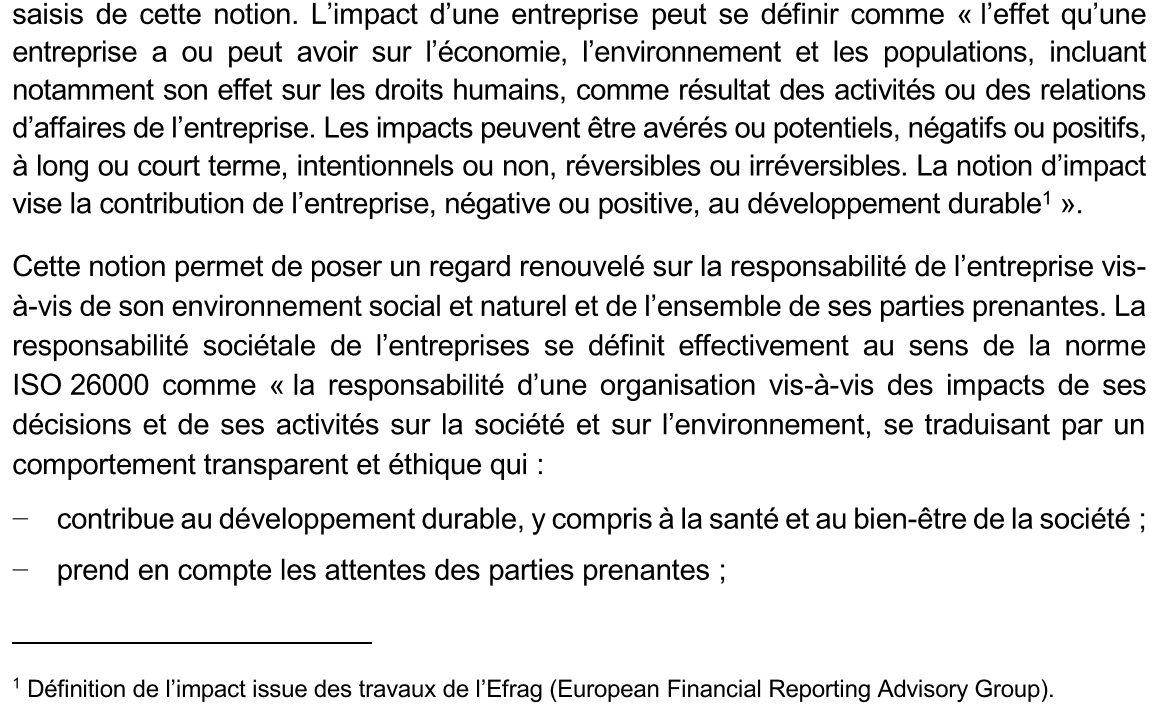 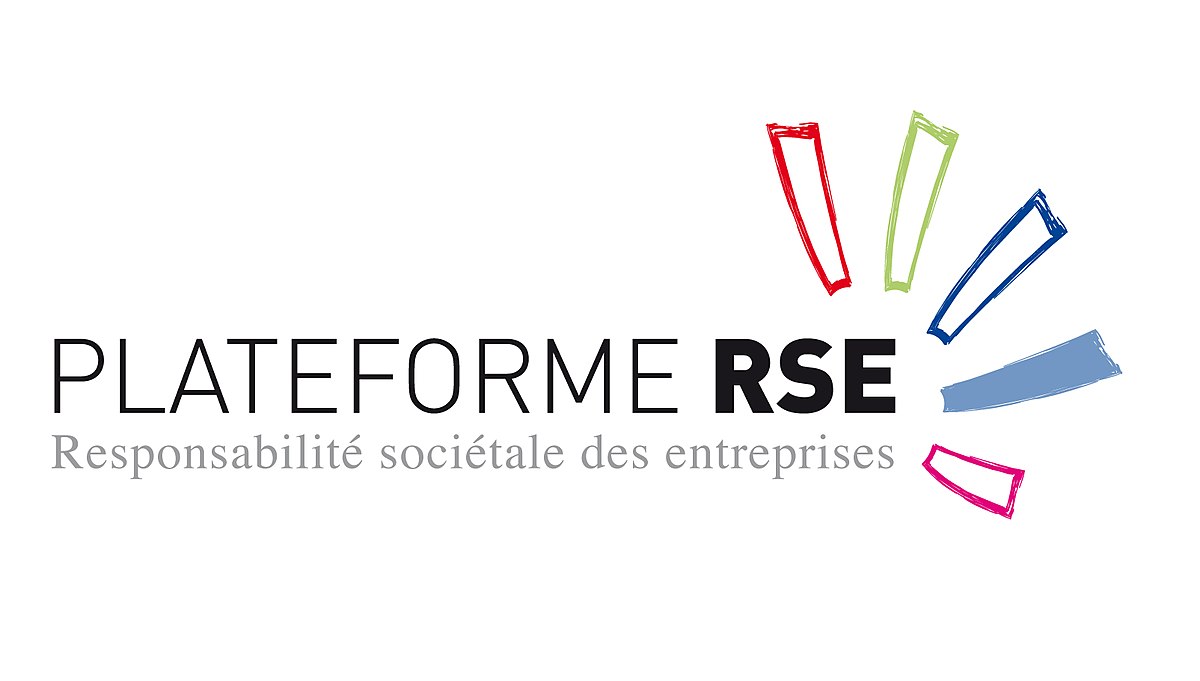 Avis février 2023
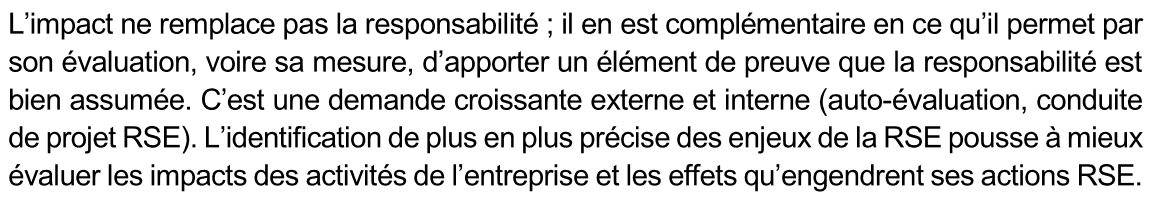 17
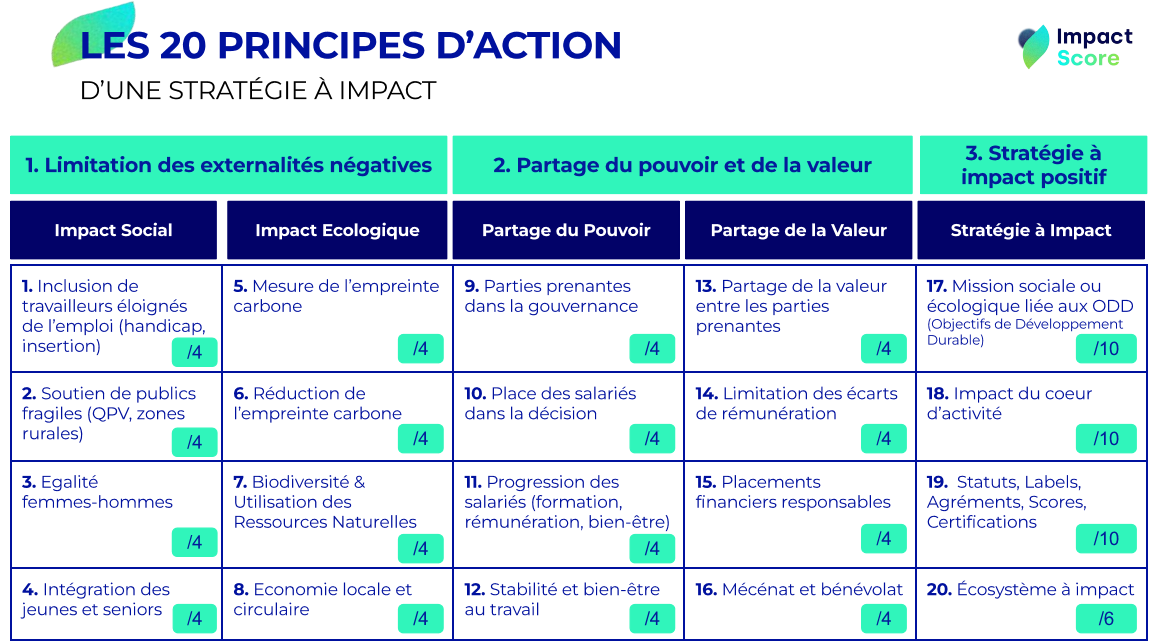 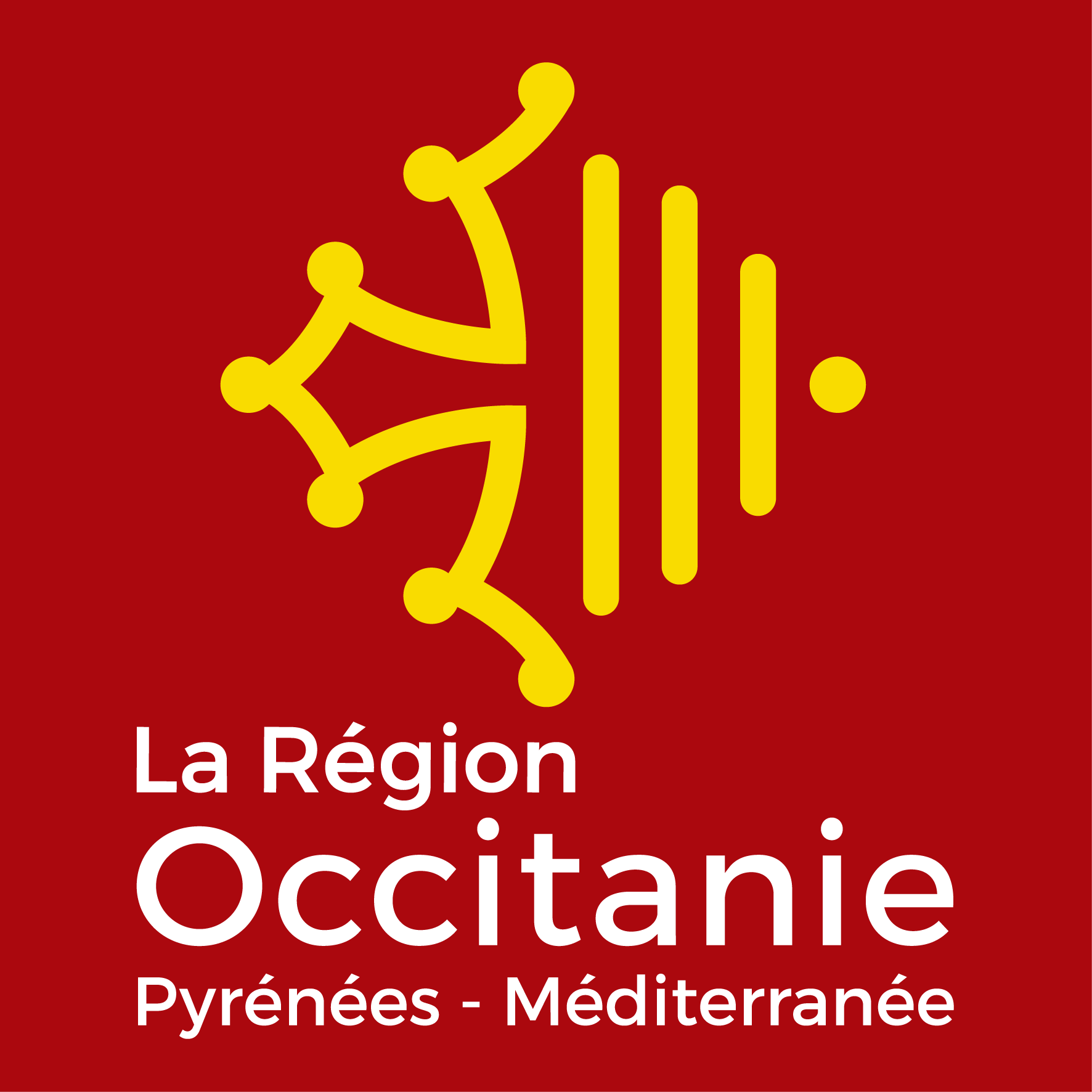 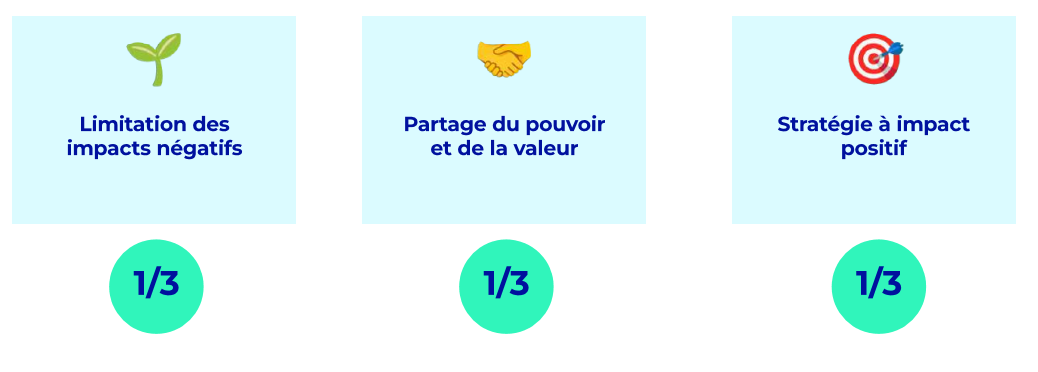 18
1
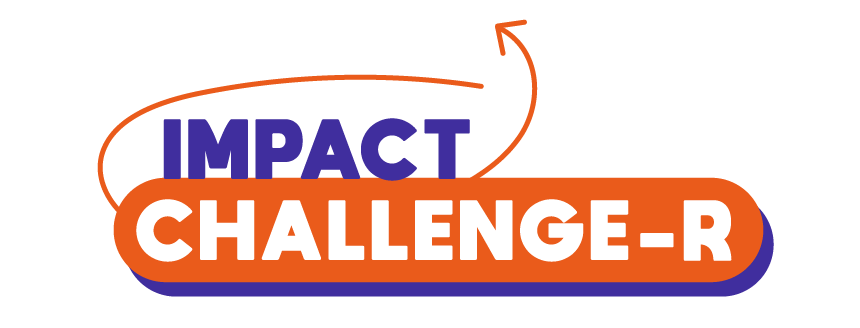 ENVIRONNEMENT
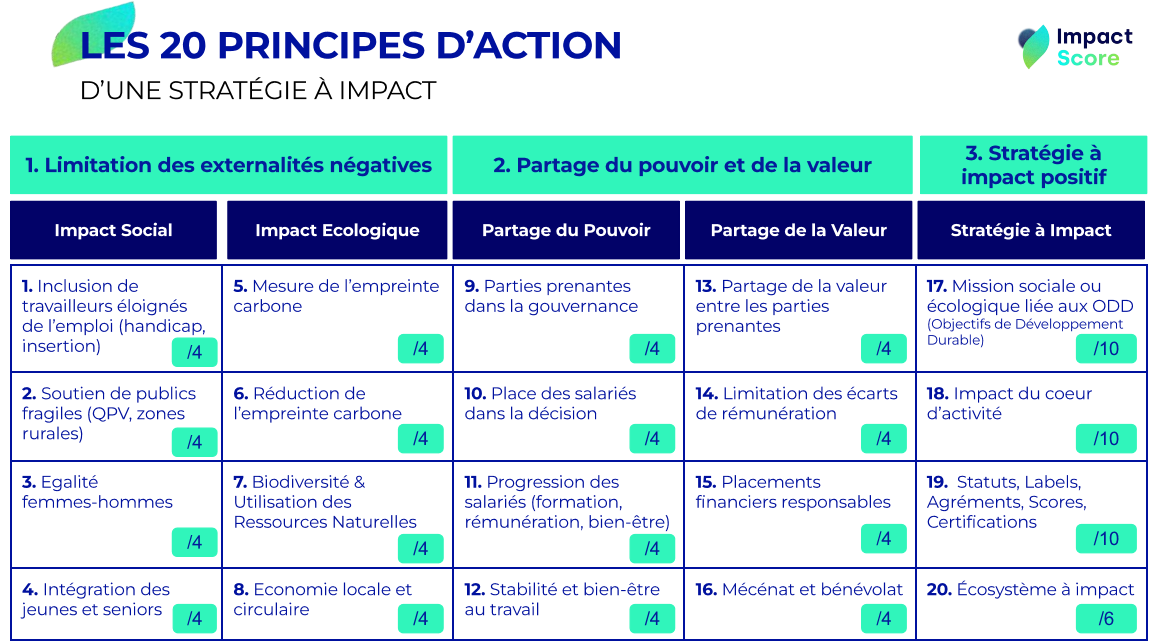 3
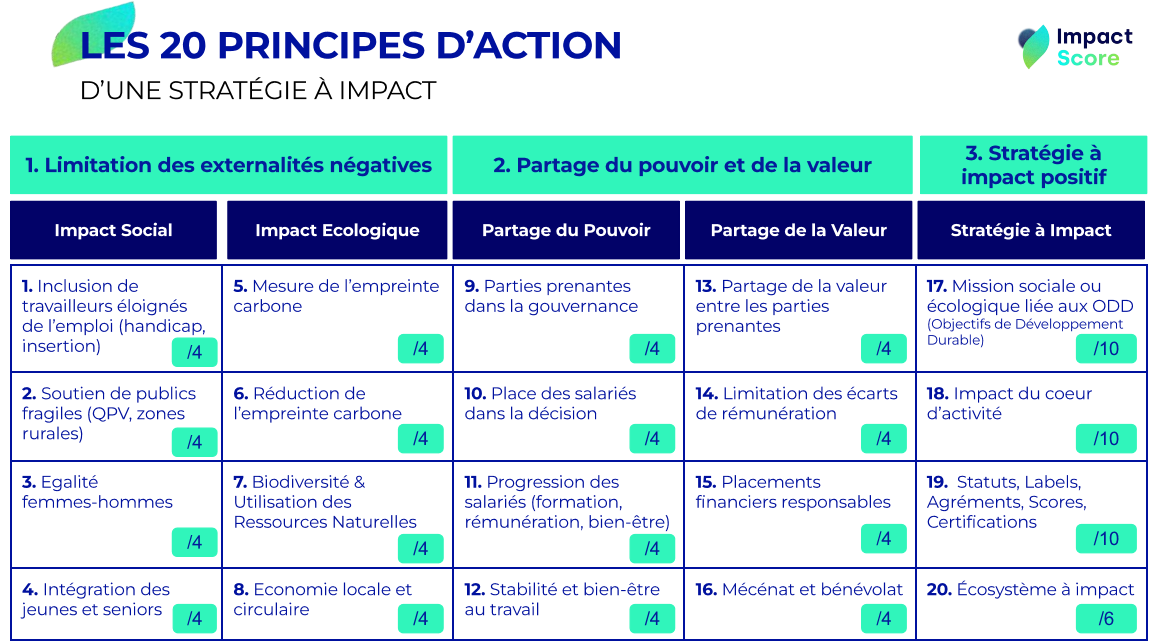 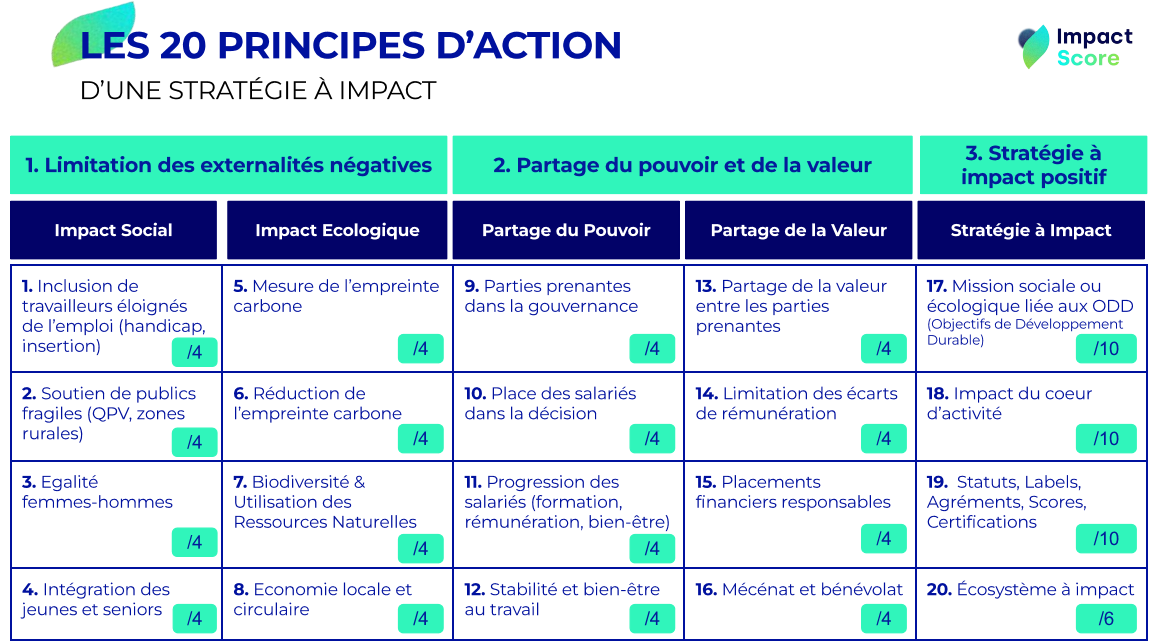 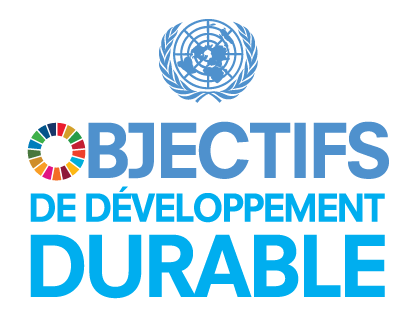 GOUVERNANCE 
& STRATEGIE
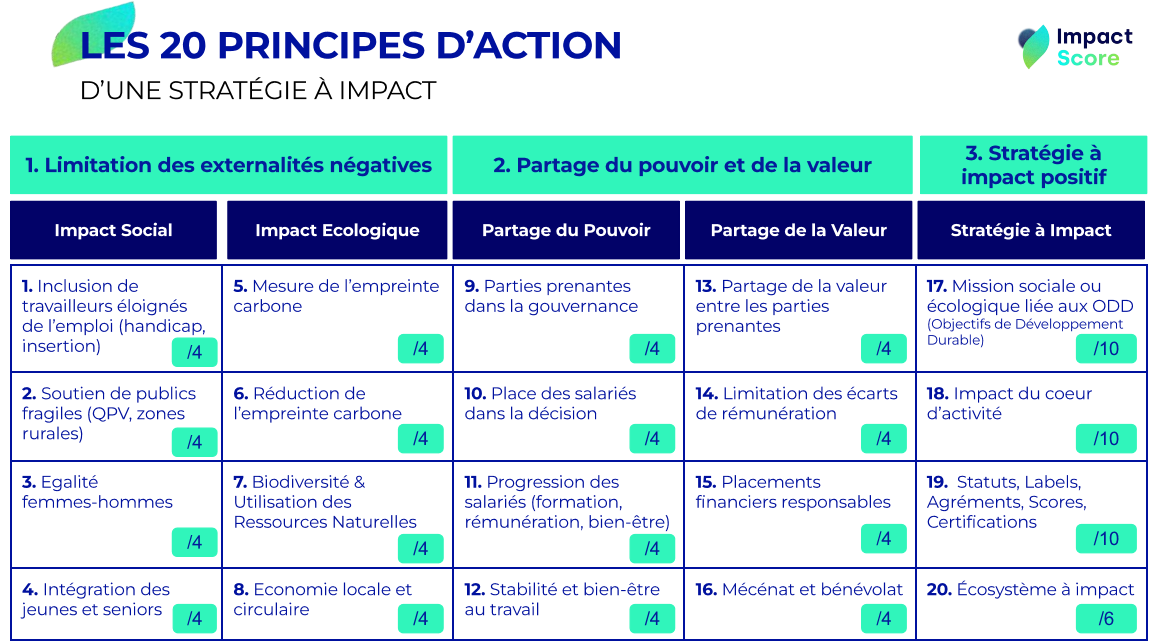 2
SOCIAL / SOCIETAL
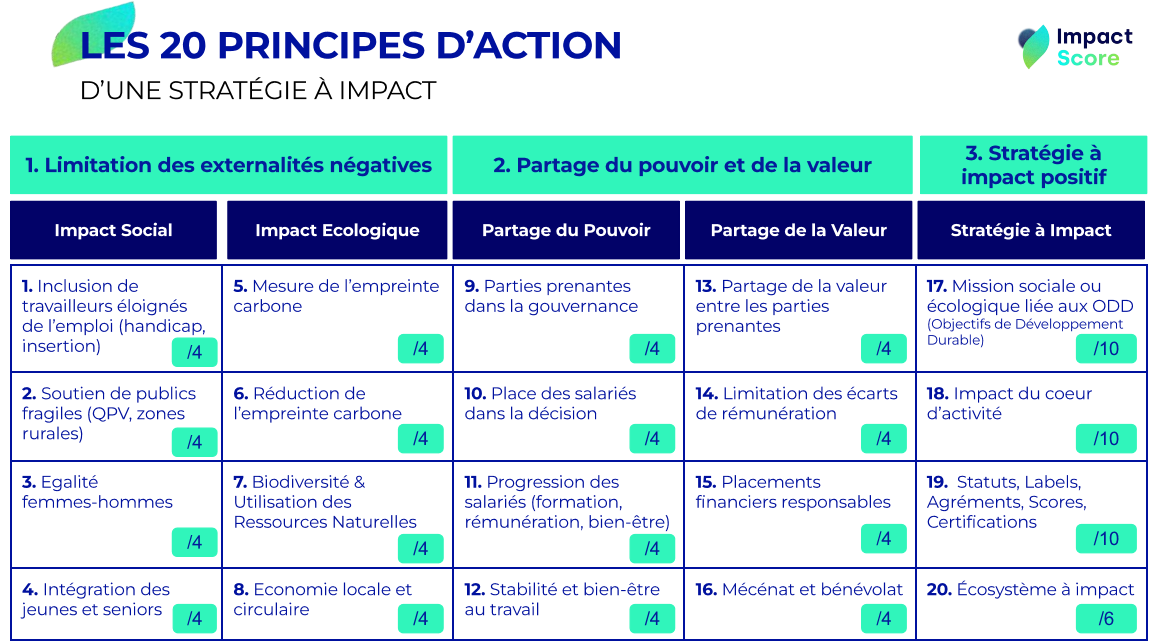 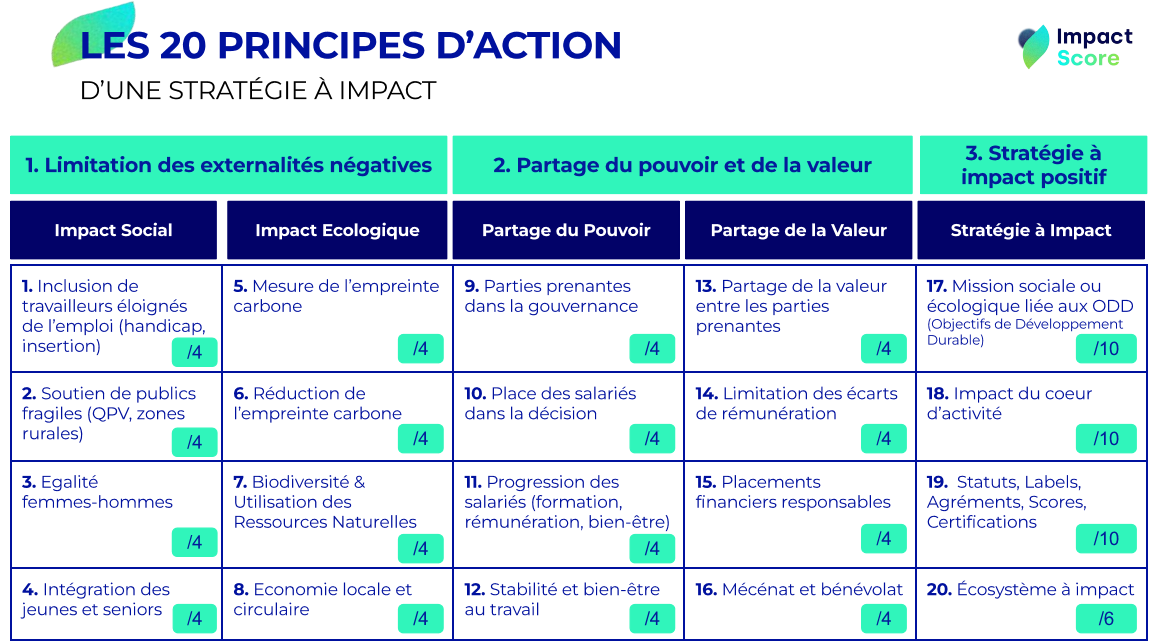 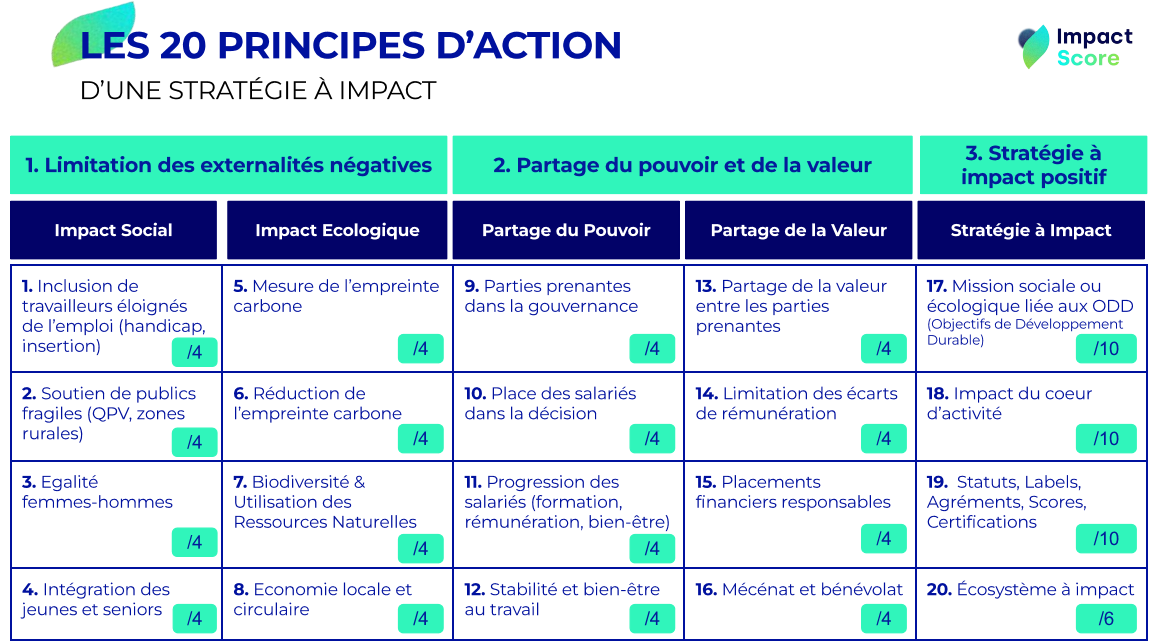 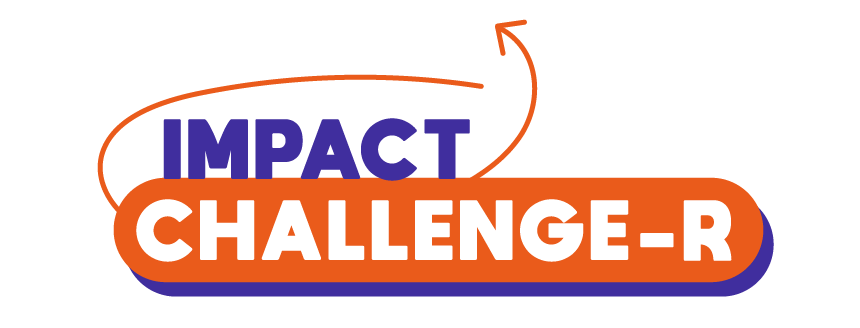 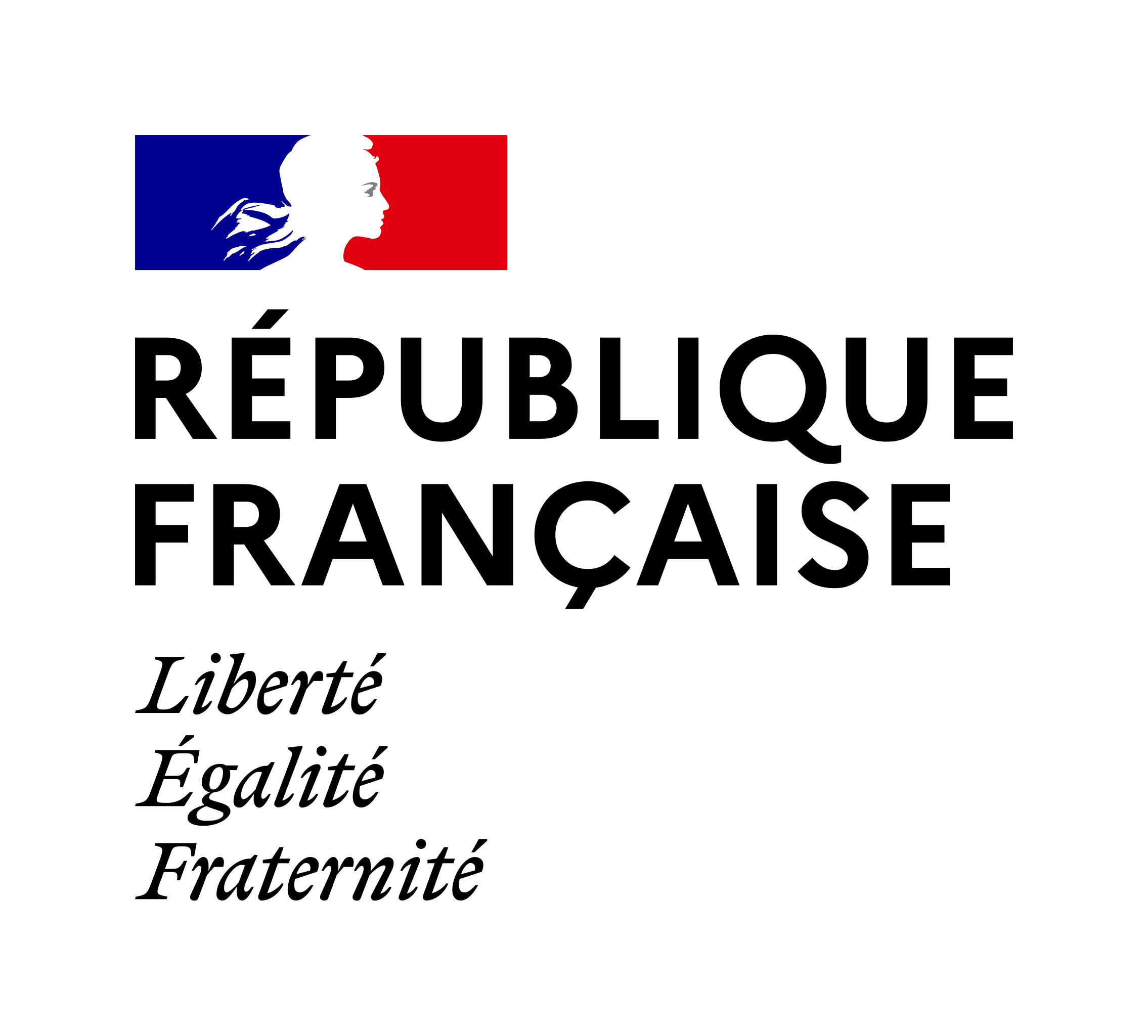 1
Intérêt Général
Responsabilité Territoriale
Biens 
communs
ENVIRONNEMENT
Collectivités territoriales
3
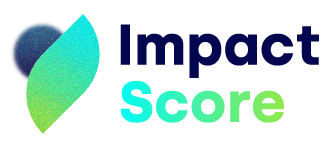 GOUVERNANCE 
& STRATEGIE
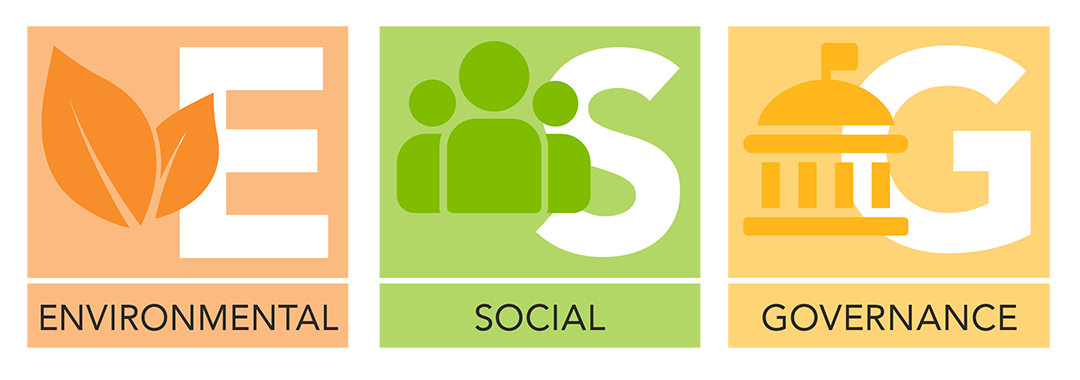 2
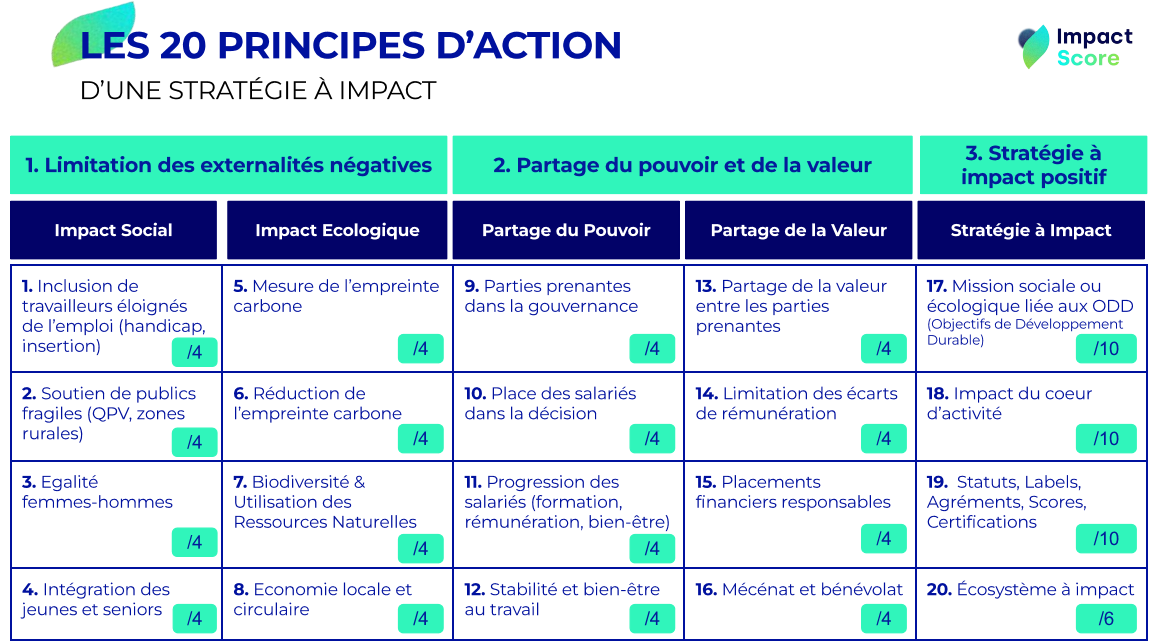 SOCIAL / SOCIETAL
CSRD
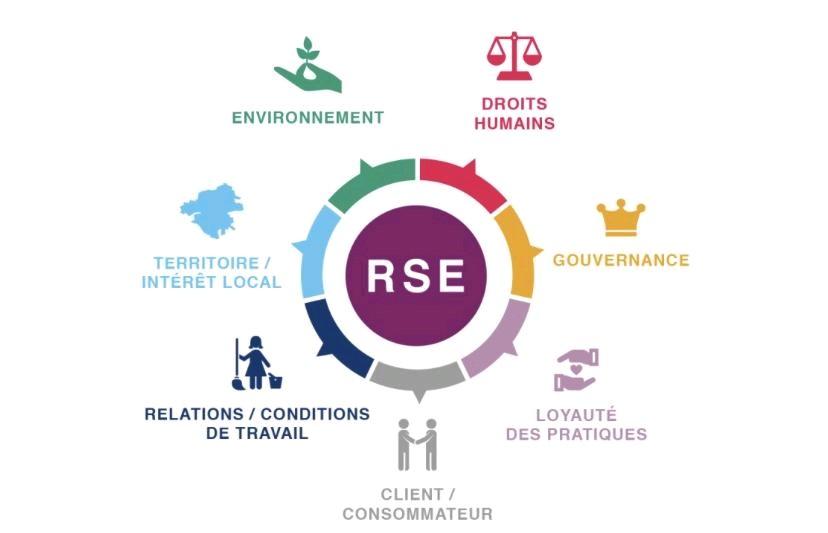 VSME
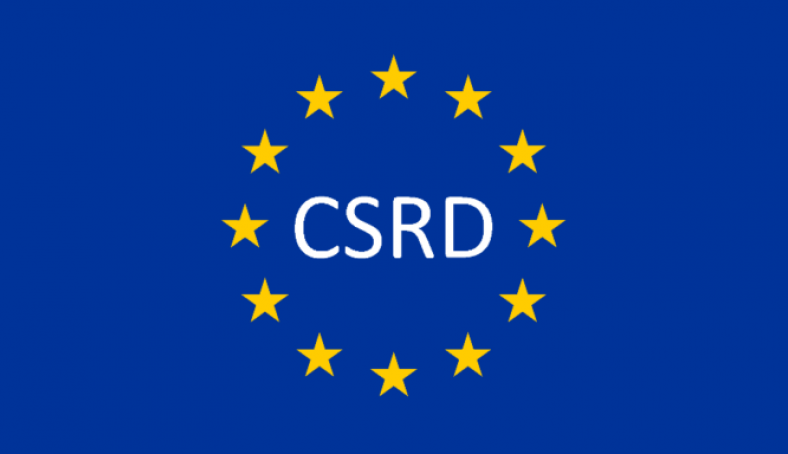 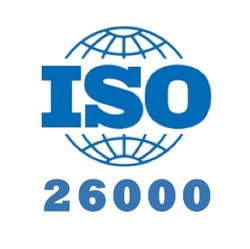 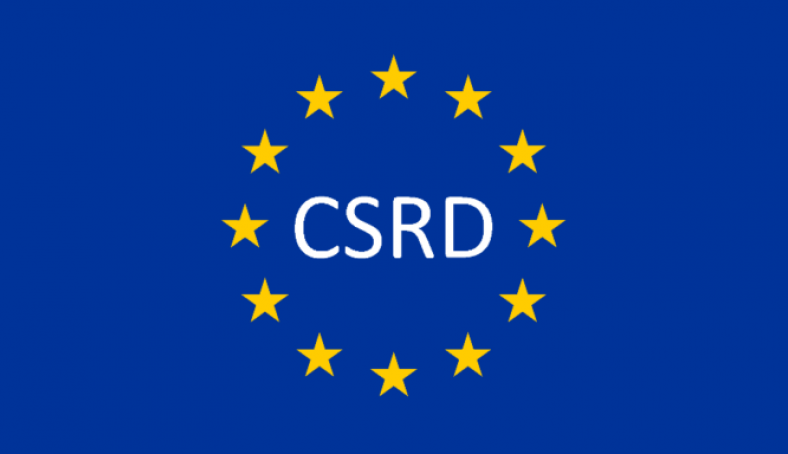 VSME > Basic Module
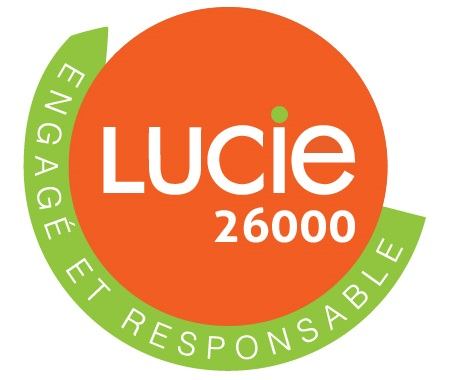 VSME 
Compréhensive Modul
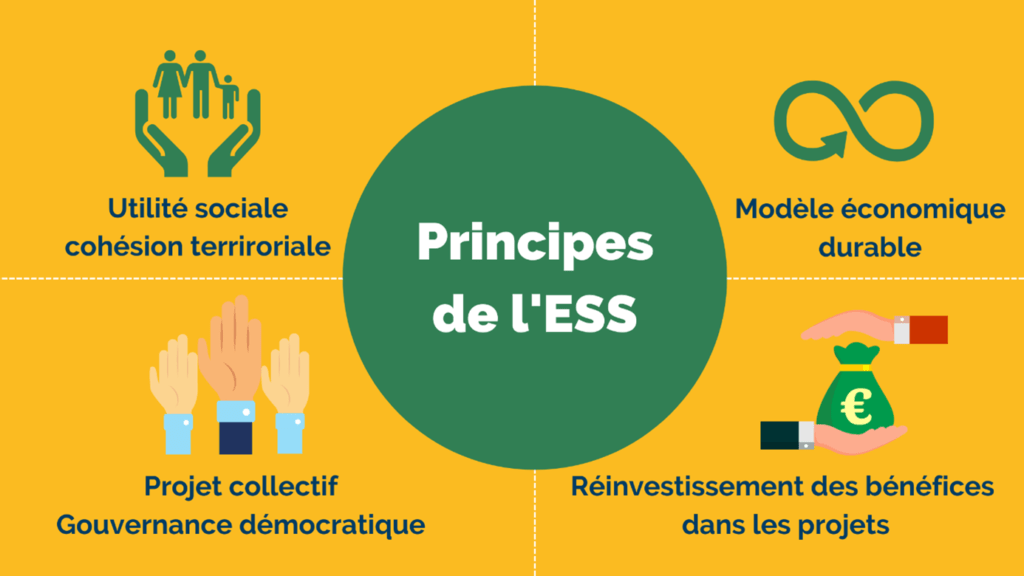 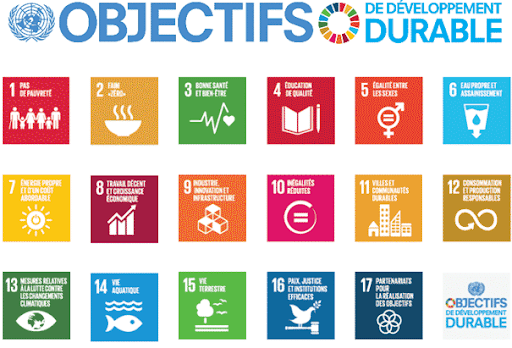 RH et RS
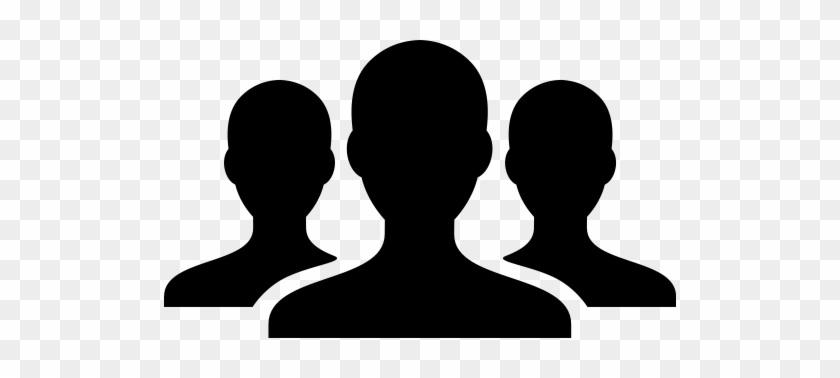 SOCIETAL
Manifestations
Clients
Collaborateurs
Inclusion / solidarité
Usagers
Territoire
Rôle / Raison d’être
Recrutement
RSE/RSO
GOUVERNANCE
SOCIAL
ENVIRONNEMENT
Fidélisation
Impact GES / CO2
QVCT
Sens responsabilités
Engagement
Place des PP
Biodiversité
Inclusion / diversité
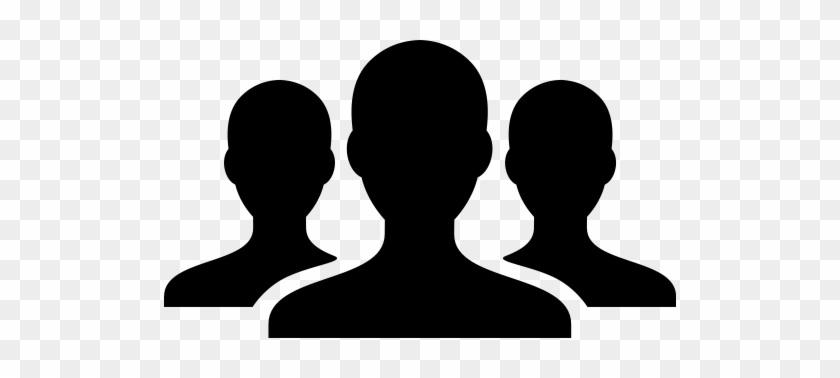 Ressources
Handicap
ECONOMIQUE
Regard des nouvelles générations
Handicap
Pollutions
Modèles Circulaires
Eco-anxiété
Relation avec les PP Partage de la valeur
+
Communication
21
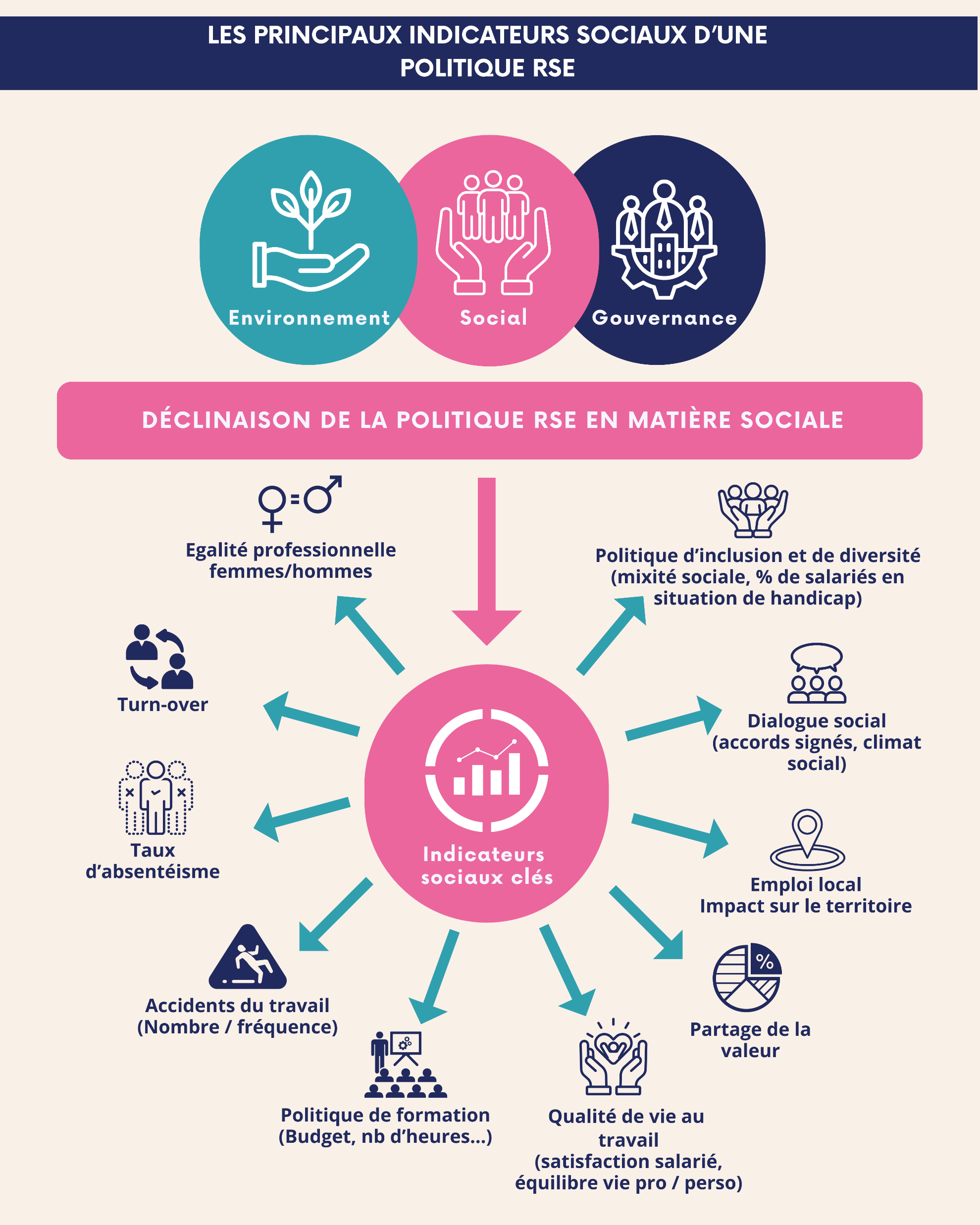 HARMONIE MUTUELLE
22
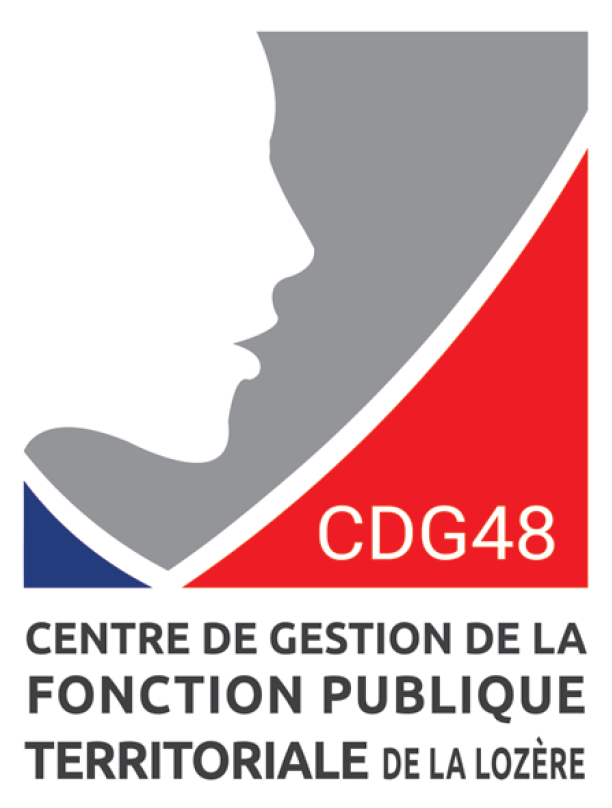 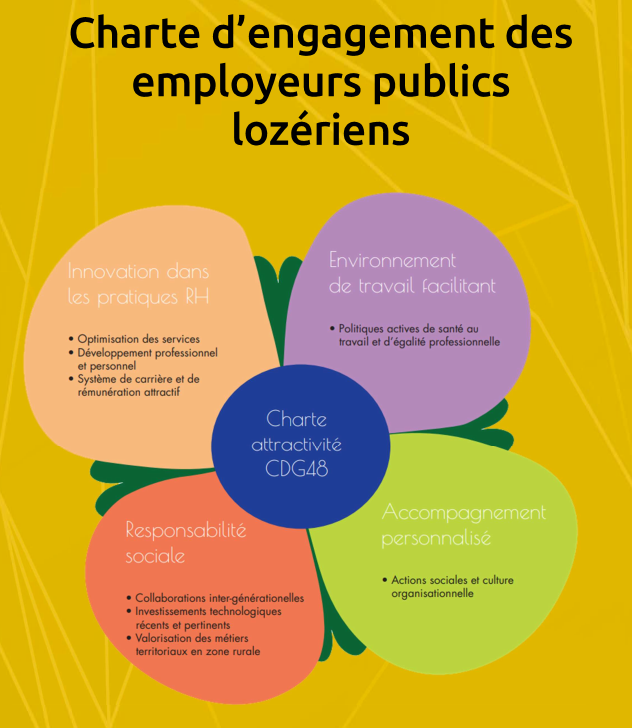 23
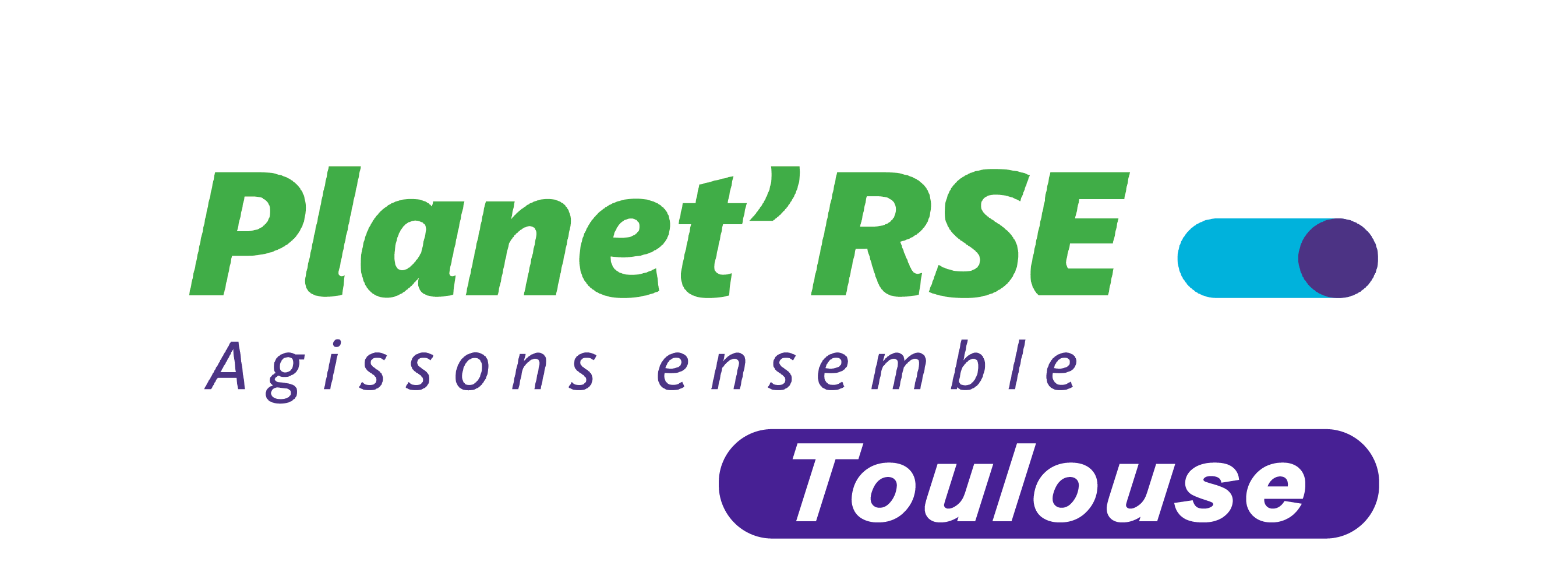 Merci pour votre attention
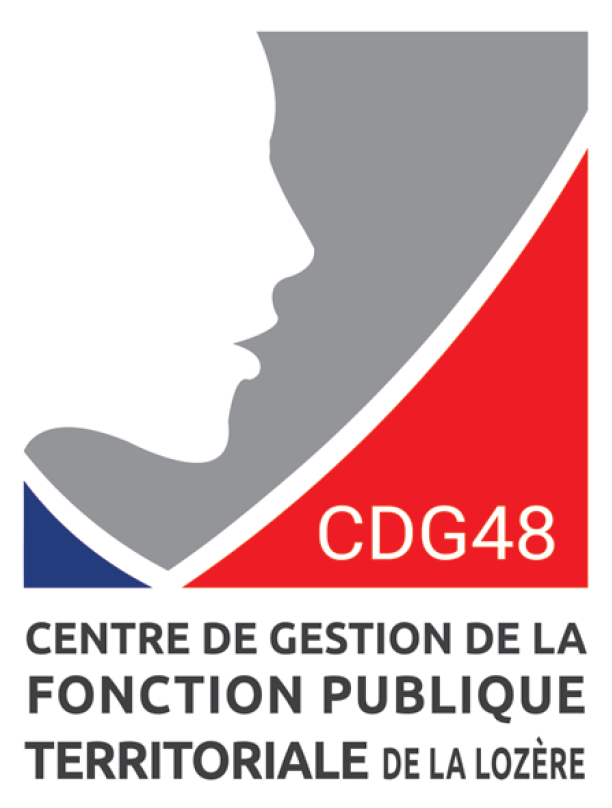 Thierry Faba
Daniel Luciani
Association PLANET’RSE TOULOUSE – 11 Bd des Récollets 31078 Toulouse Cedex 4
Site : https://www.planetrse-toulouse.org 
Mail : contact@planetrse-toulouse.org - Thierry FABA : 06 72 28 83 18
24